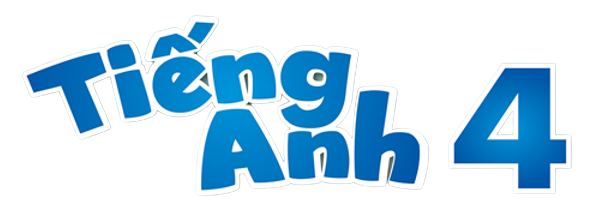 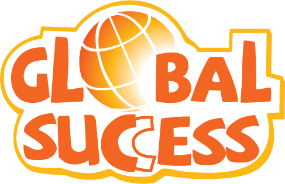 Mến gửi quý thầy cô!
Bộ bài giảng Tiếng Anh 1 - 4 Global này được biên soạn bởi MsPham, là công sức lao động và là tâm huyết của MsPham. Vì vậy, khi đăng kí nhận bài giảng, quý thầy cô được tùy ý chỉnh sửa cho phù hợp mục đích giảng dạy của mình.  
Tuy nhiên, mọi hình thức chia sẻ, trao đổi, mua bán, cho tặng bộ bài giảng này đều vi phạm và là ăn cắp. 
Kính mong thầy cô cùng mình giữ gìn sự cao quý của nghề giáo và cùng nhau tôn trọng công sức của đồng nghiệp.
		Trân trọng! 
		 MsPham – 0936082789
Unit 11
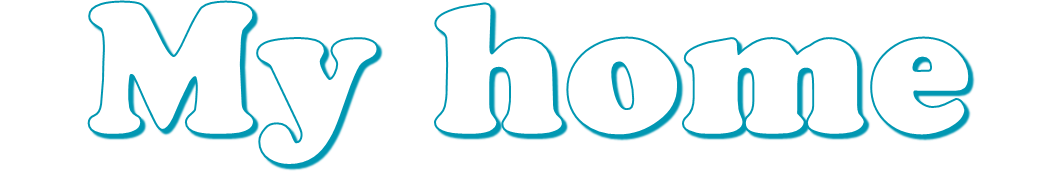 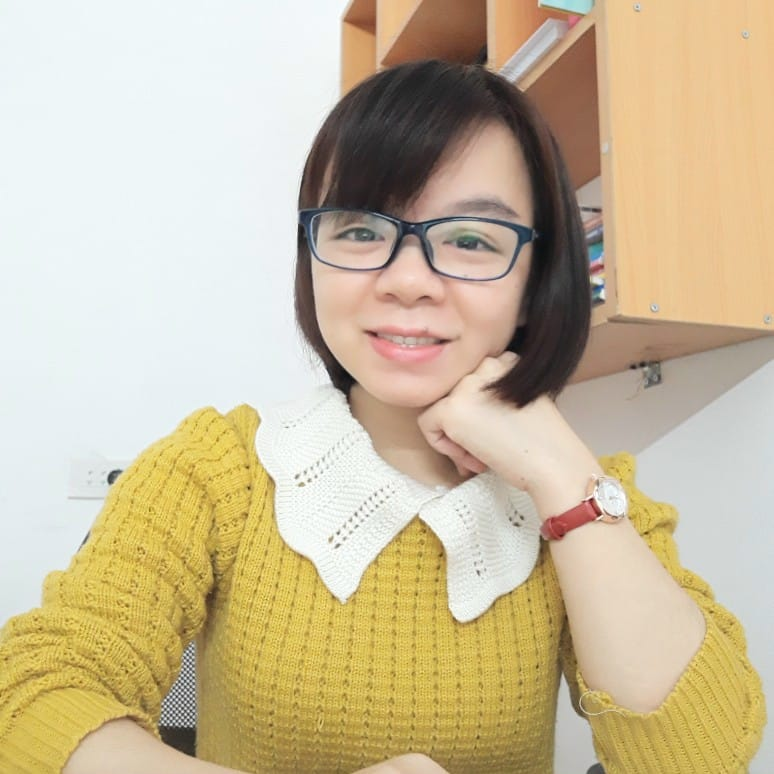 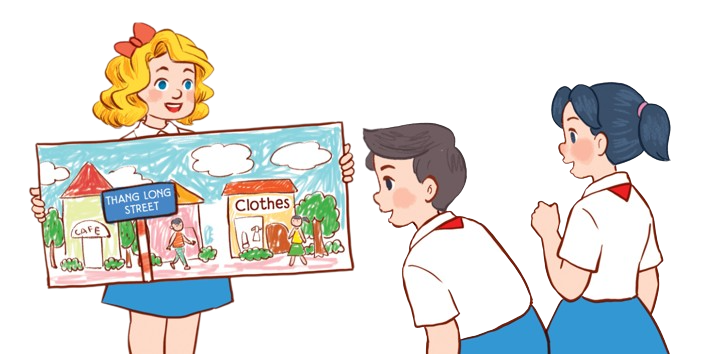 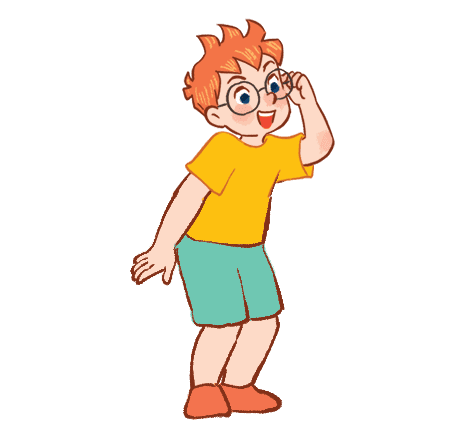 MsPham 
0936082789
Lesson 3 – Period 1
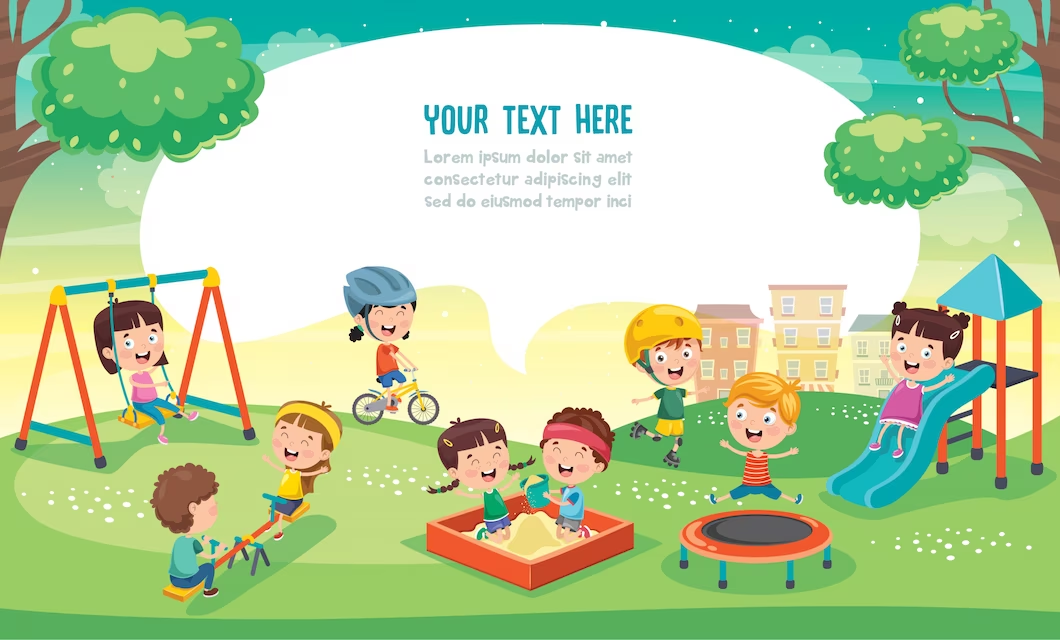 WARM UP
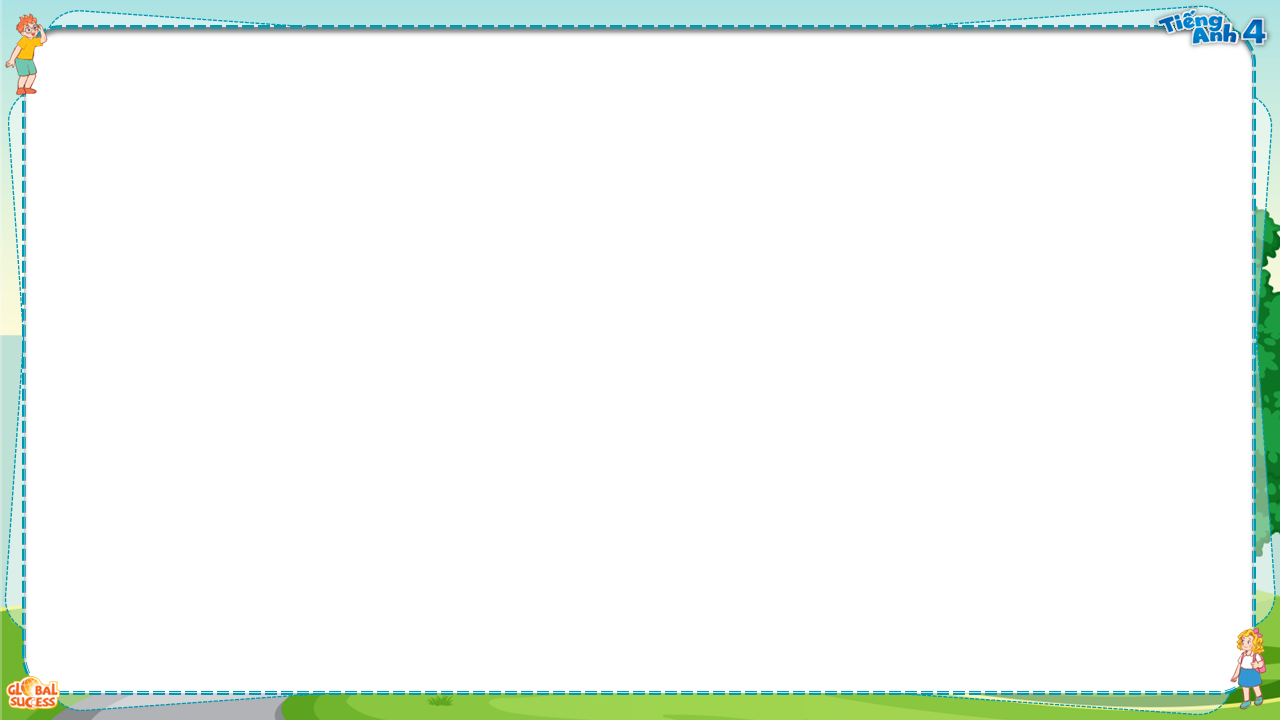 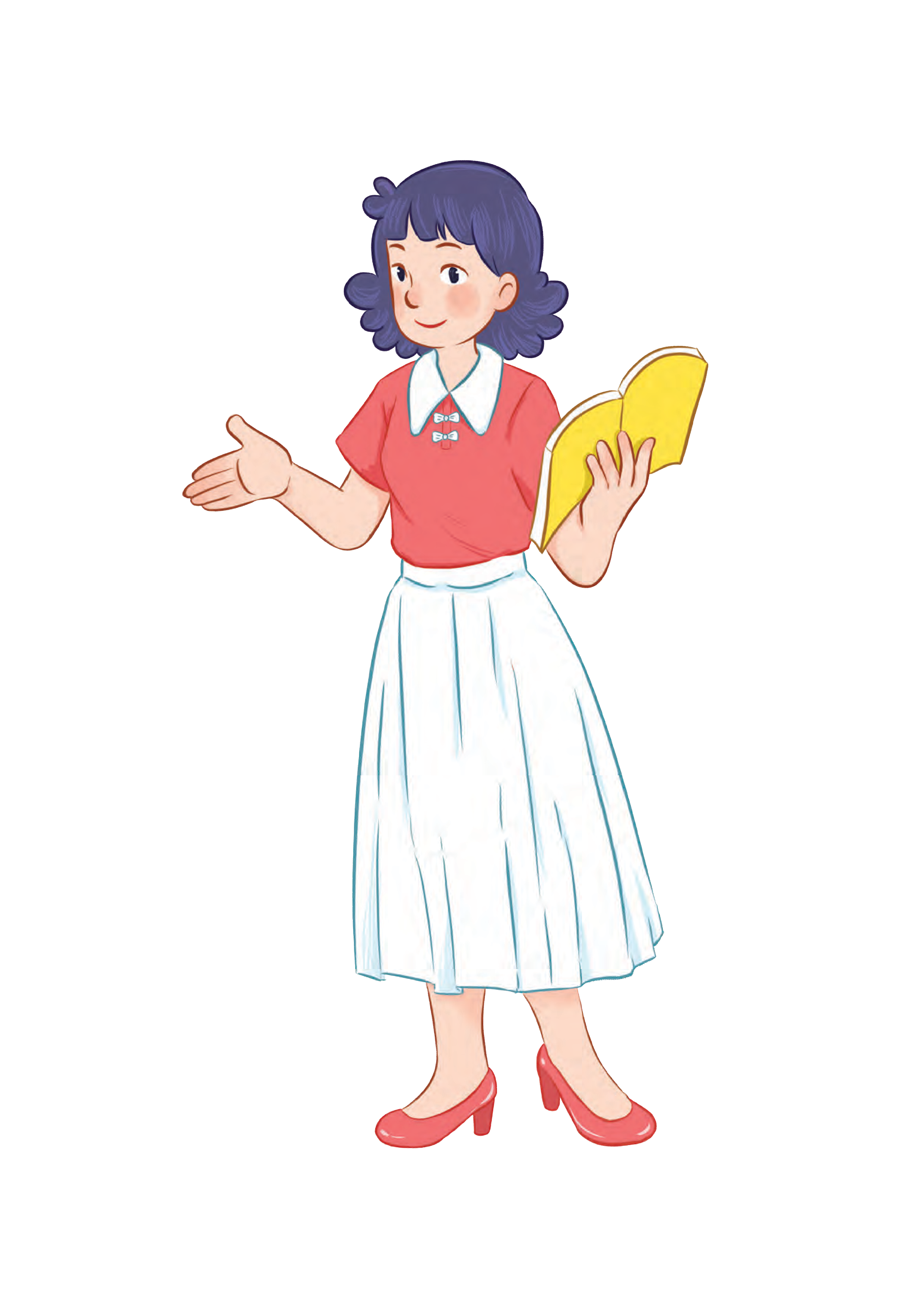 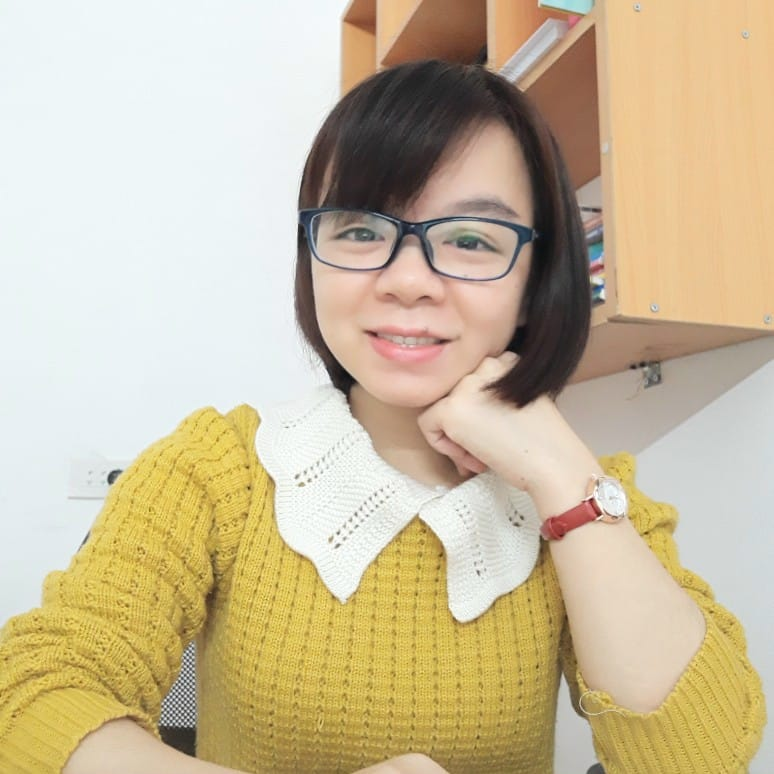 Phonics
MsPham 
0936082789
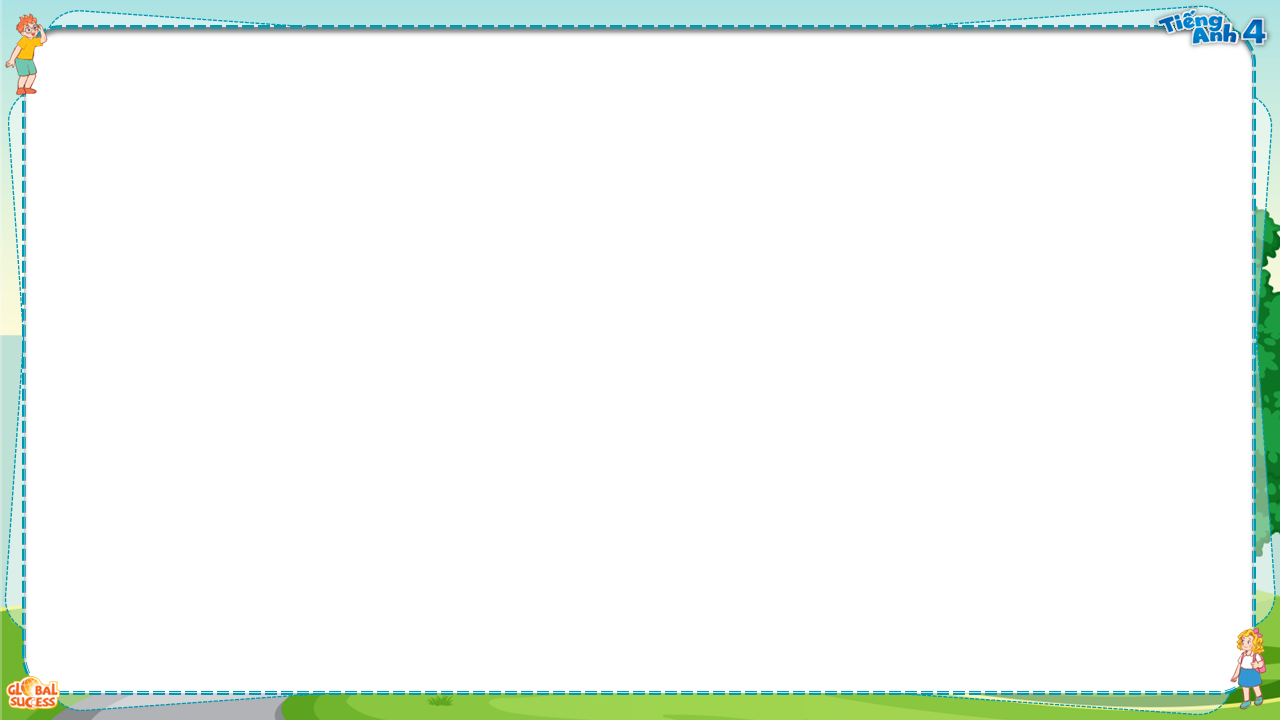 Phonics
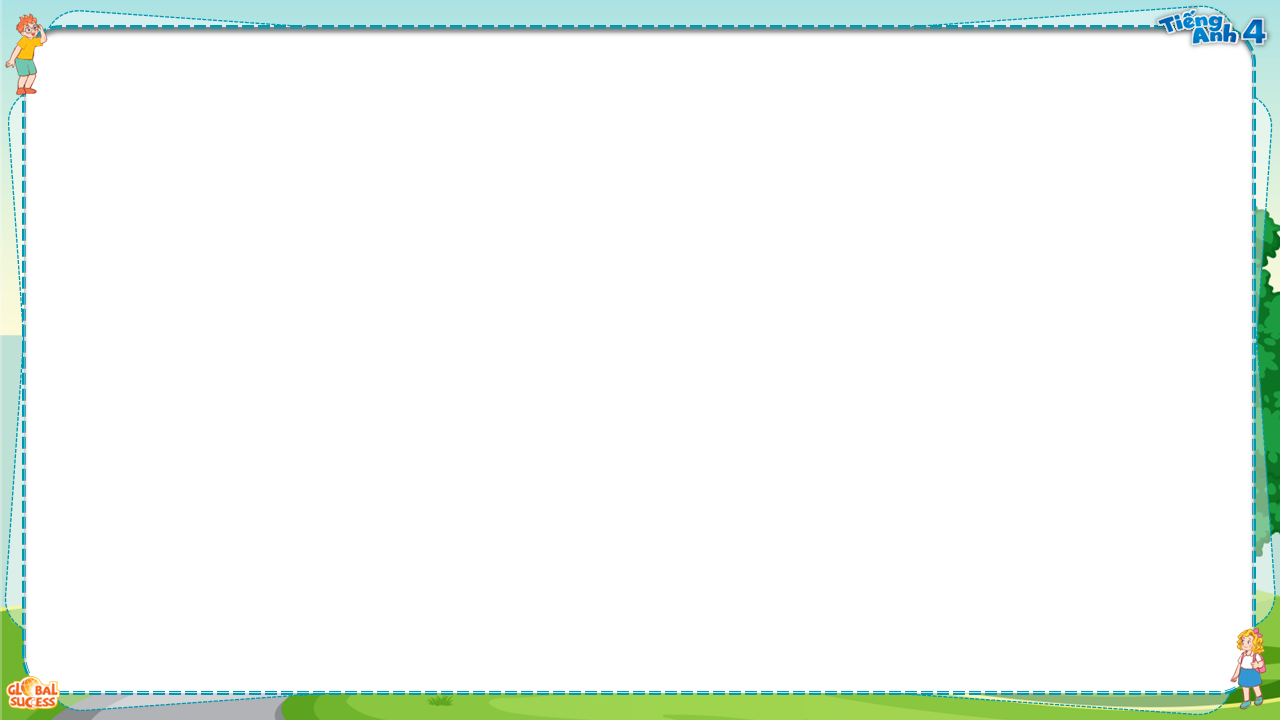 big
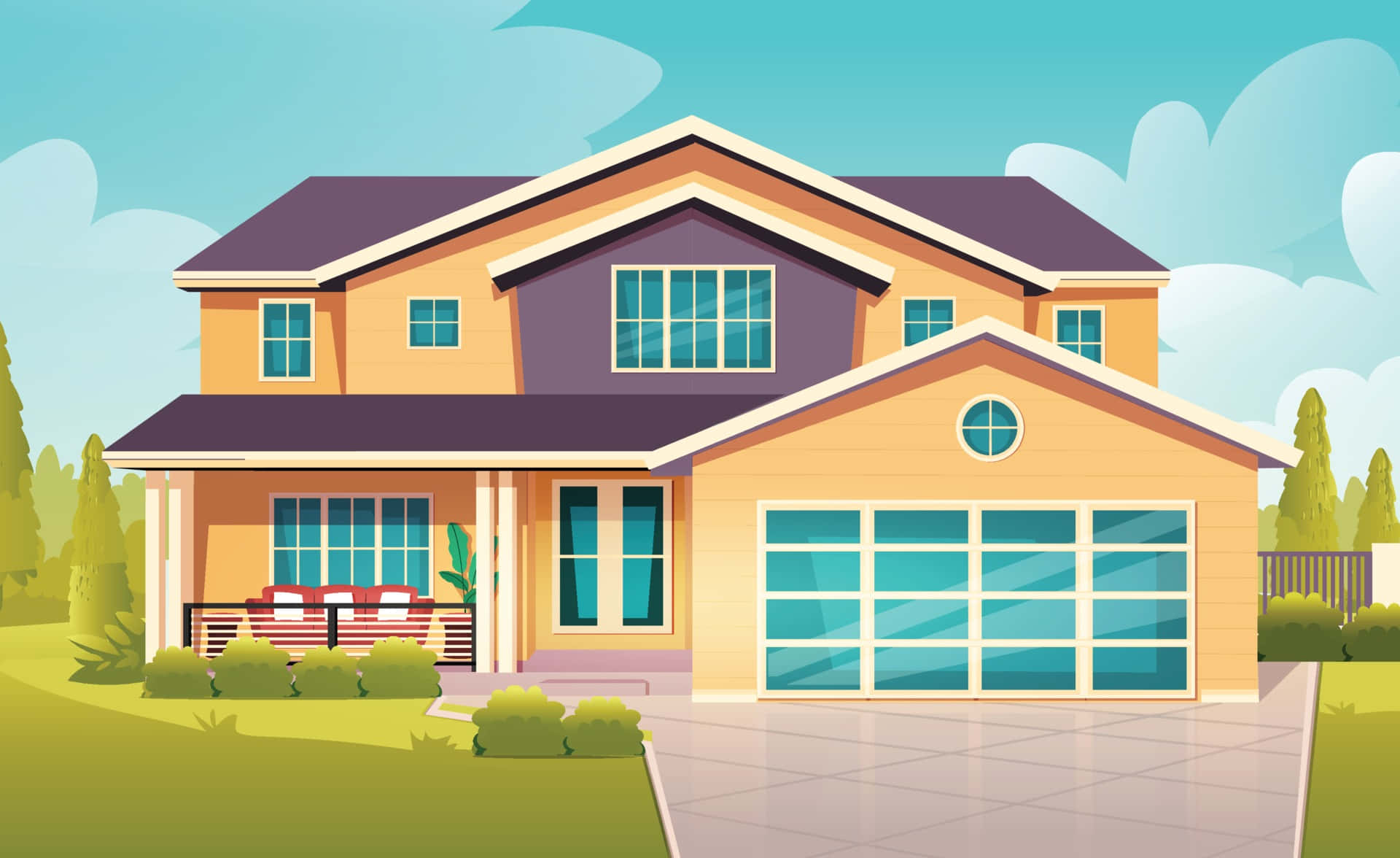 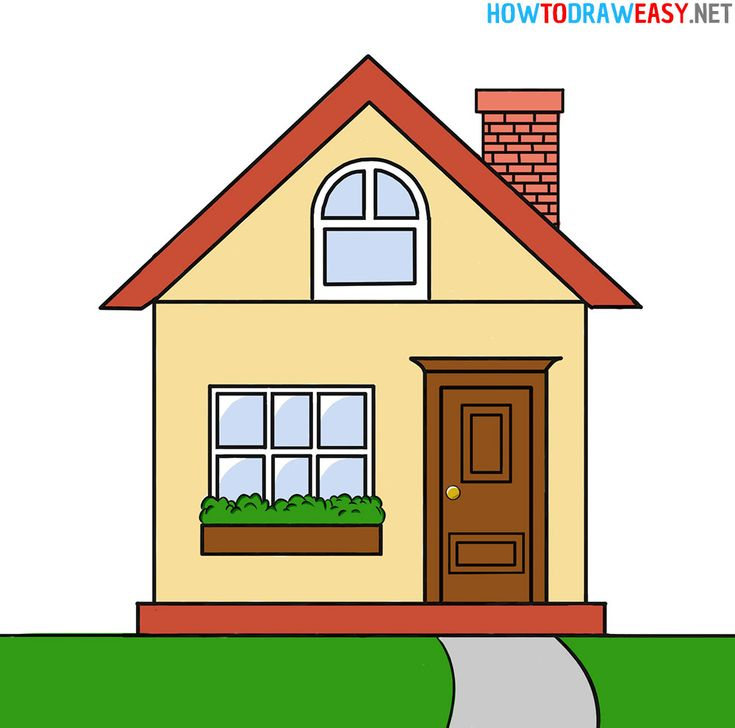 i
/ɪ/
/bɪg/
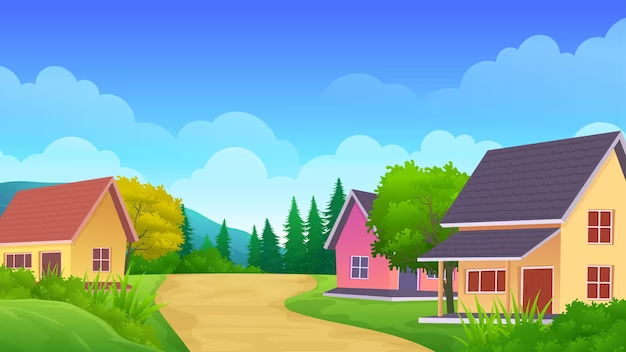 village
/ˈvɪlɪdʒ/
city
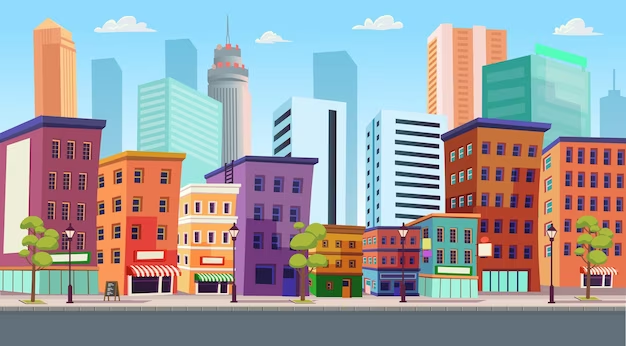 /ˈsɪti/
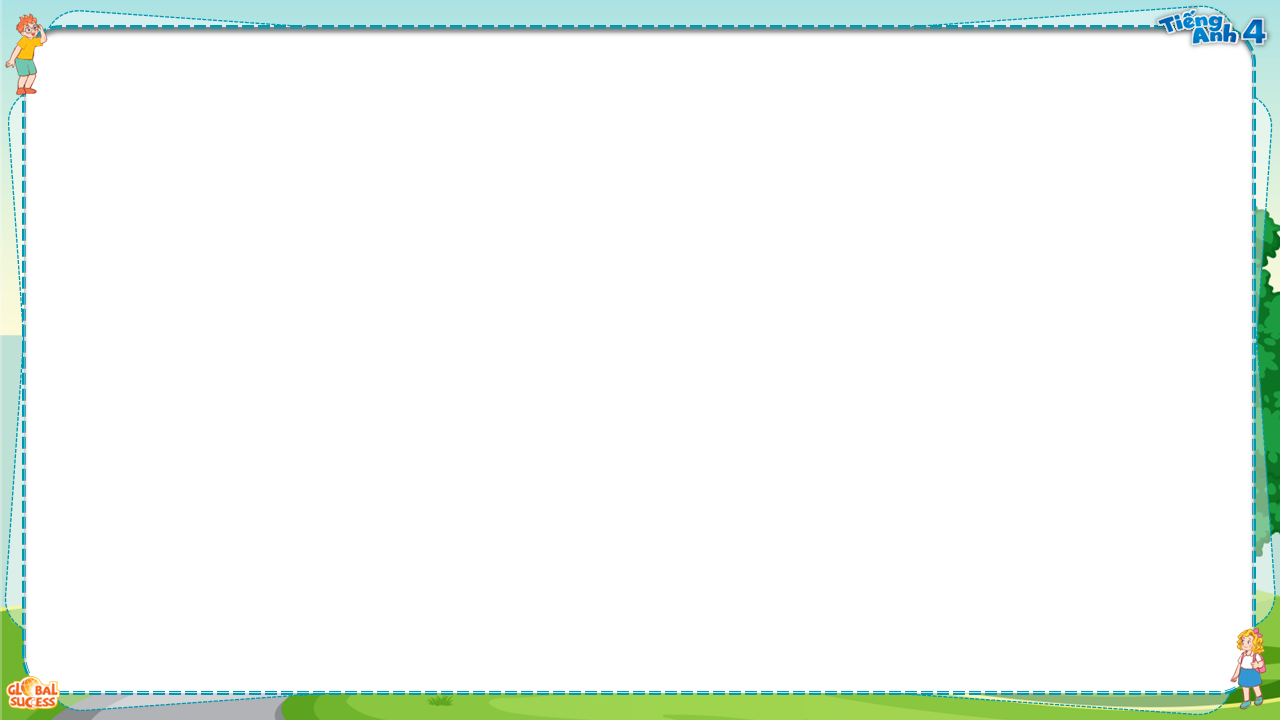 Phonics
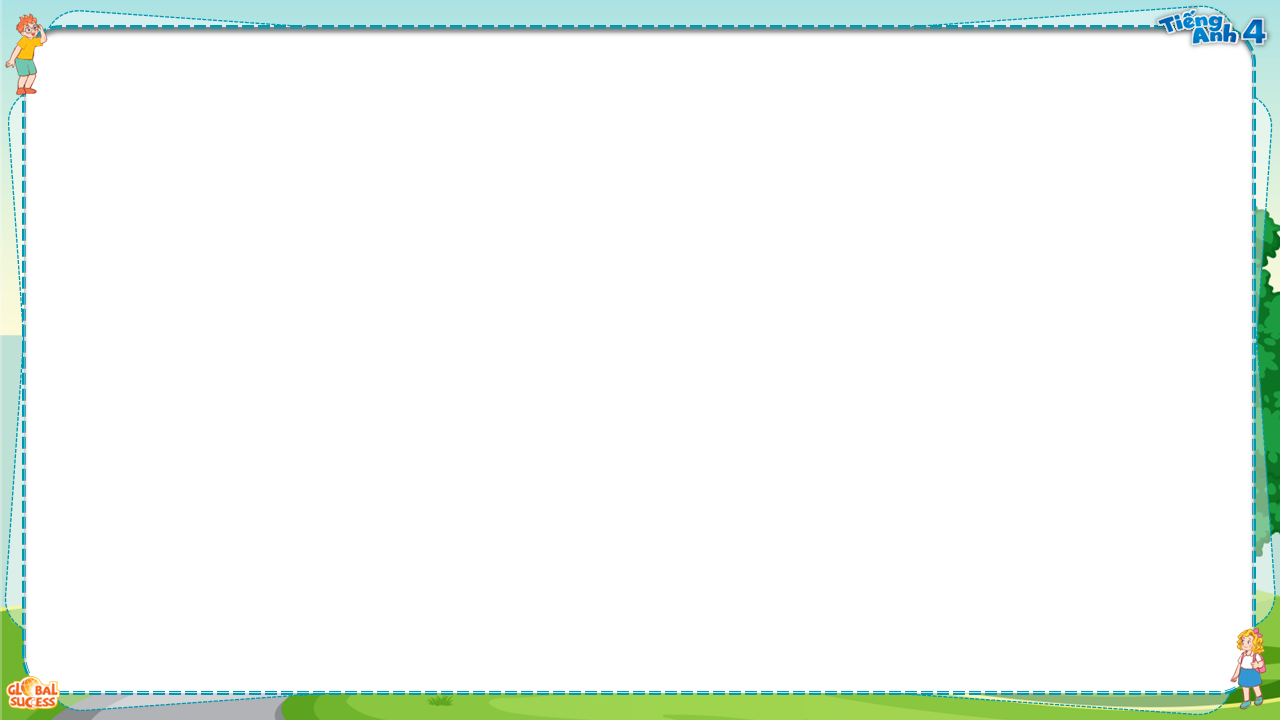 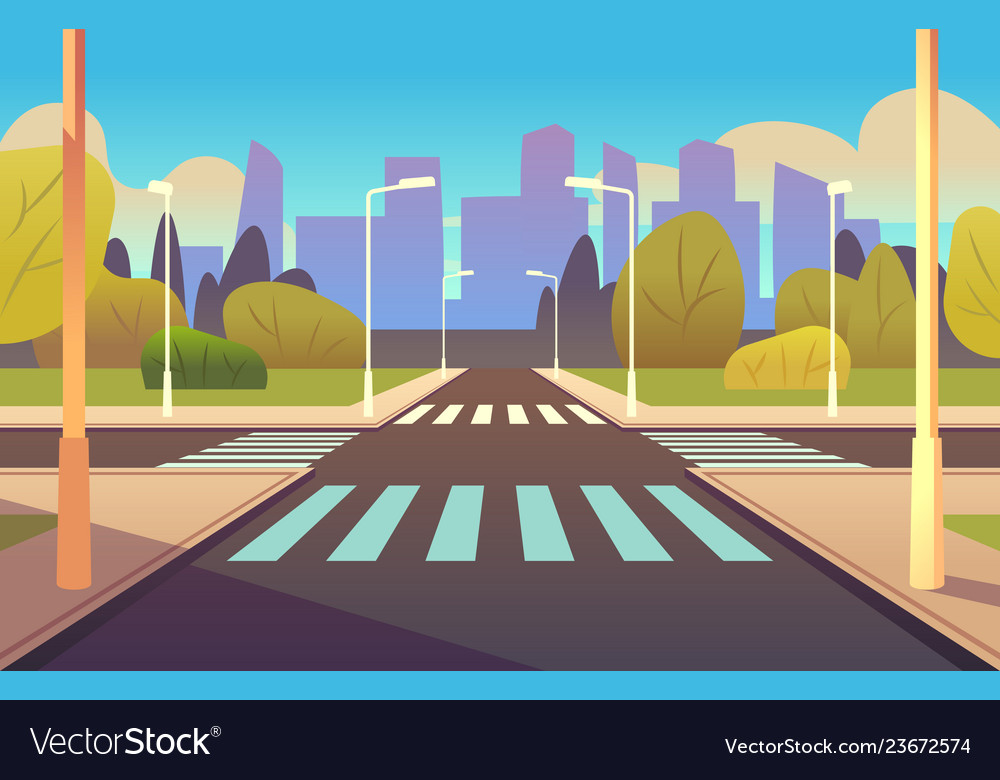 street
ee
/i:/
/striːt/
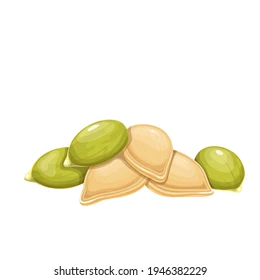 seed
/siːd/
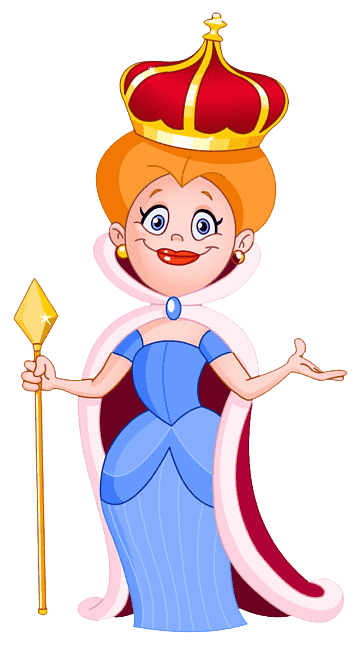 queen
/kwiːn/
Phonics
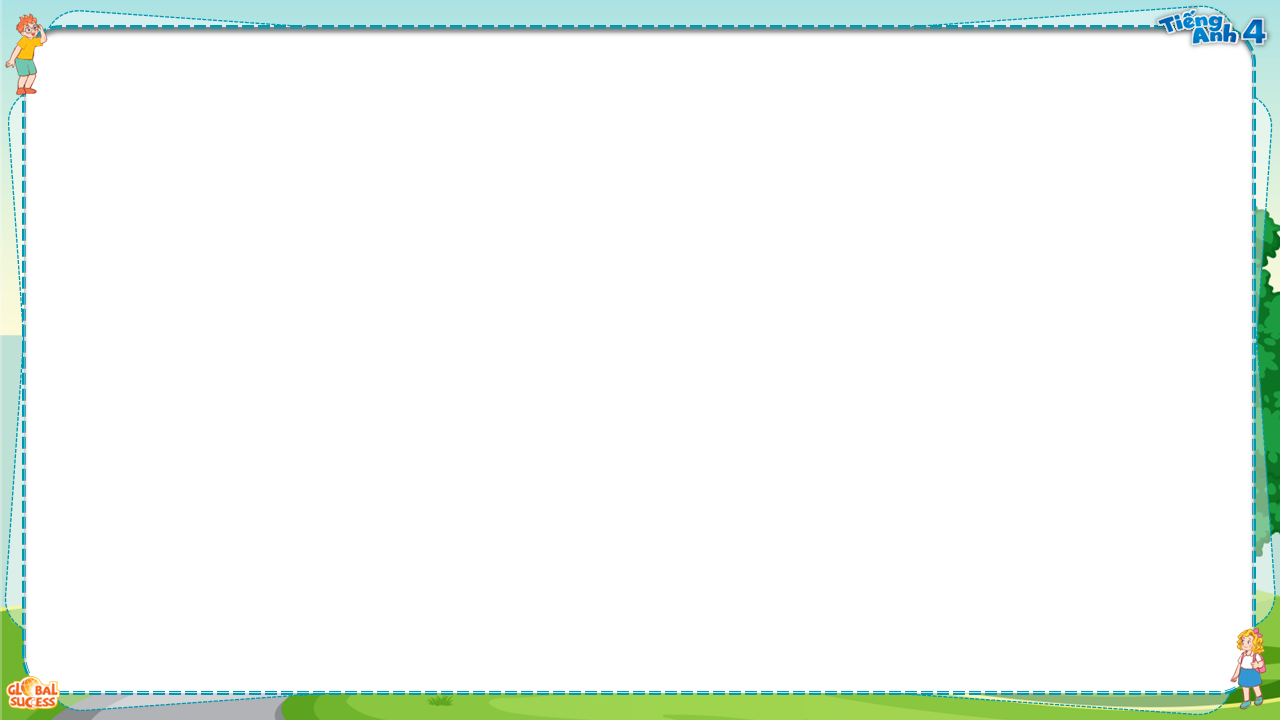 i
/ɪ/
ee
/i:/
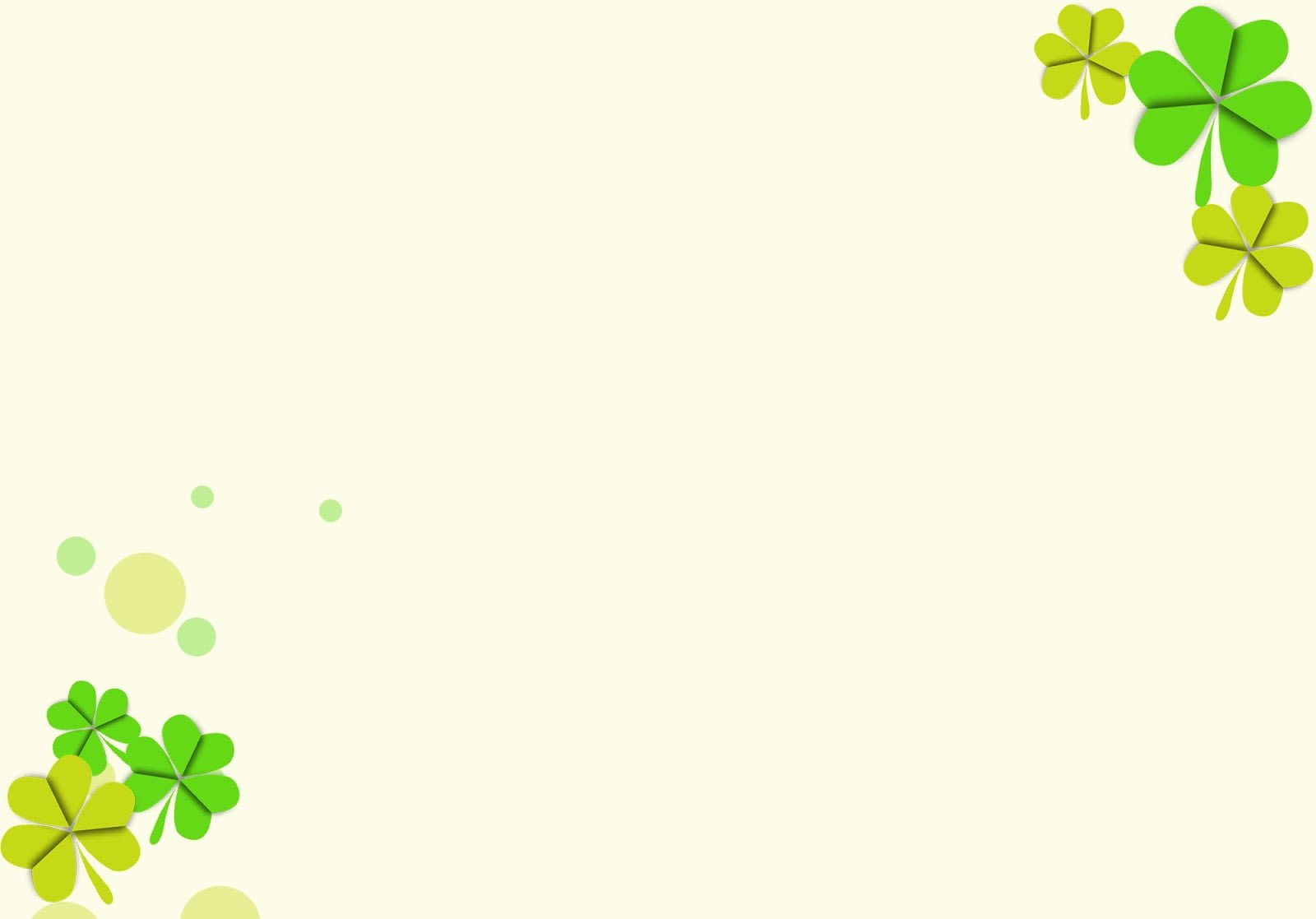 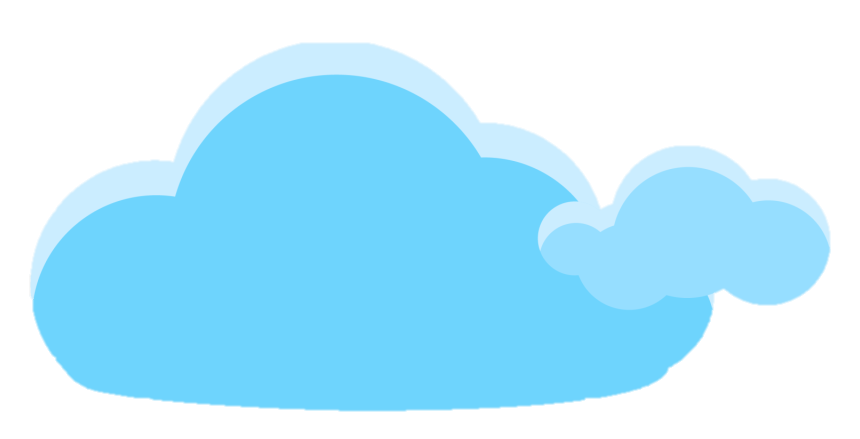 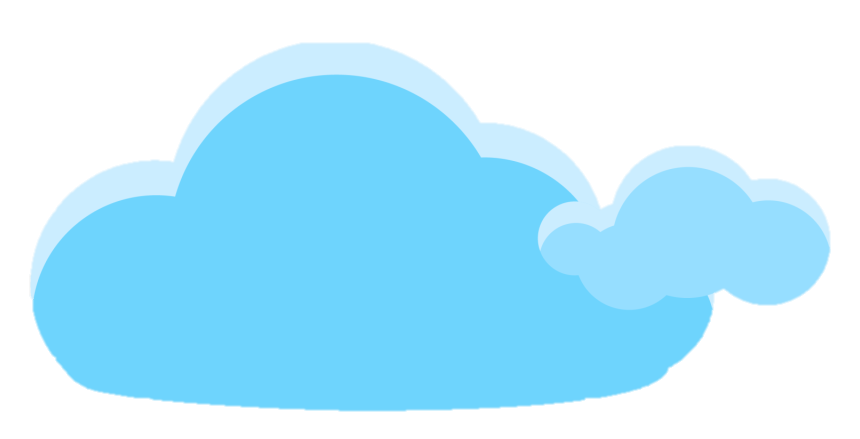 LET’S PLAY!
MsPham 
0936082789
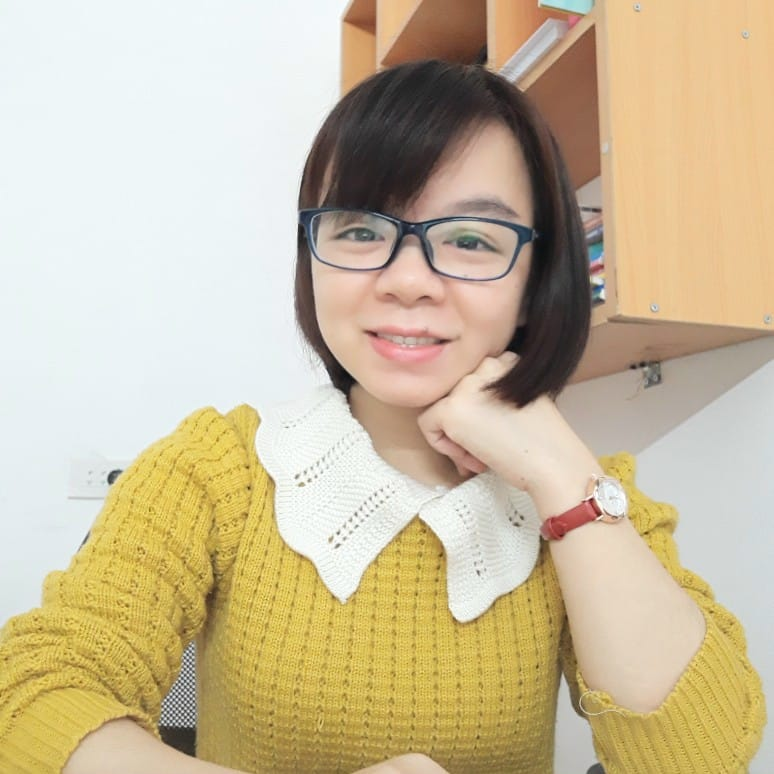 Look and say
Play
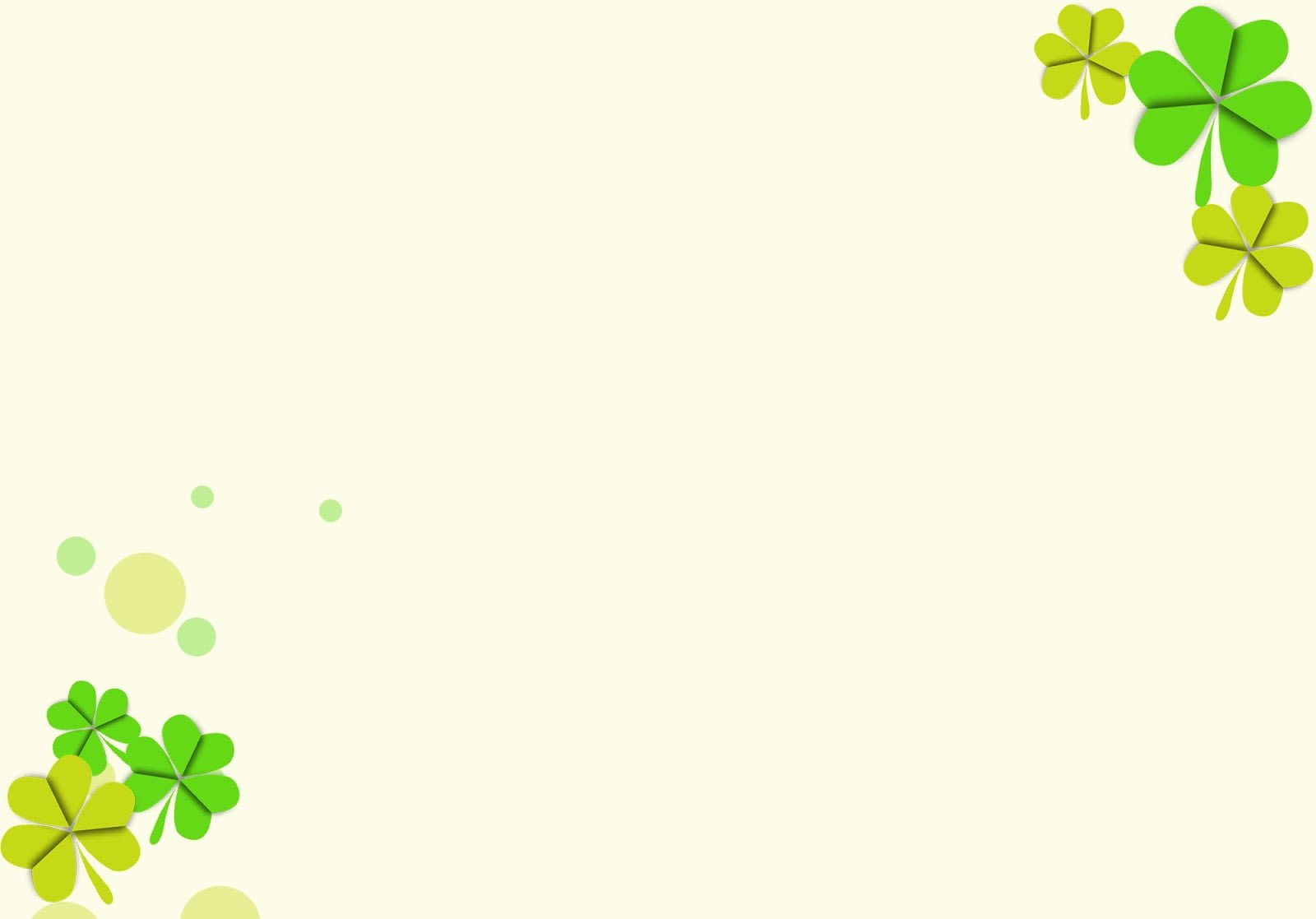 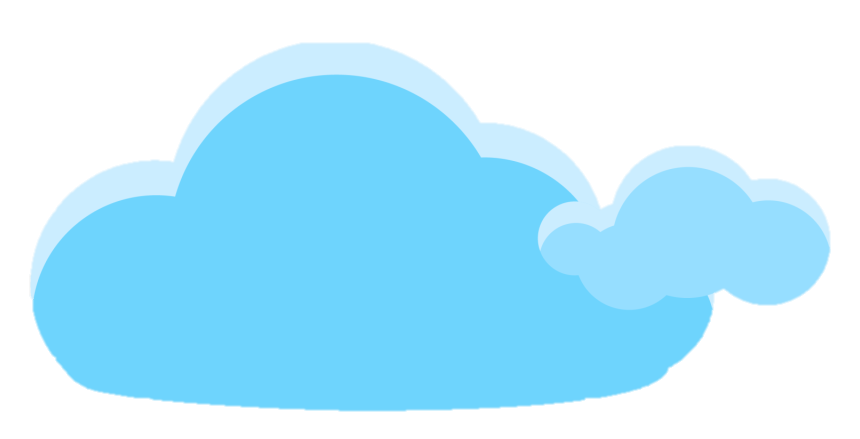 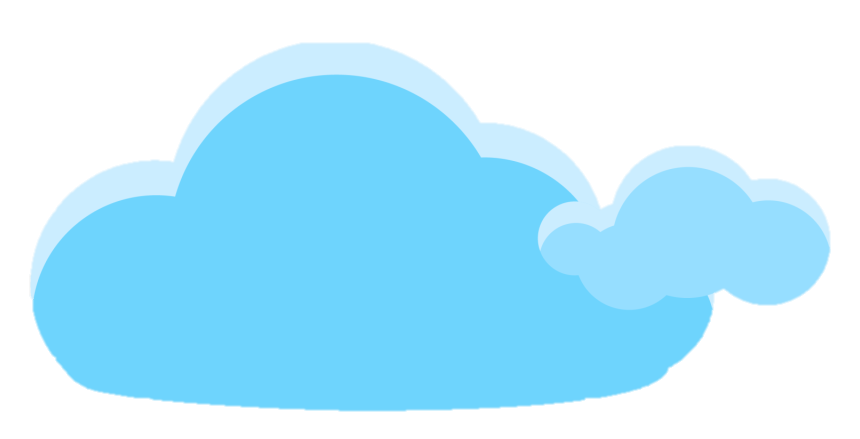 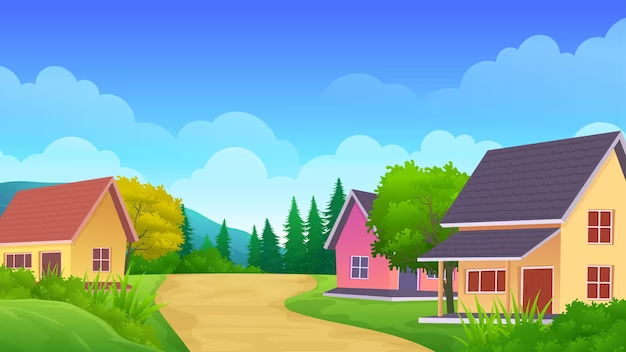 Check
Next
village
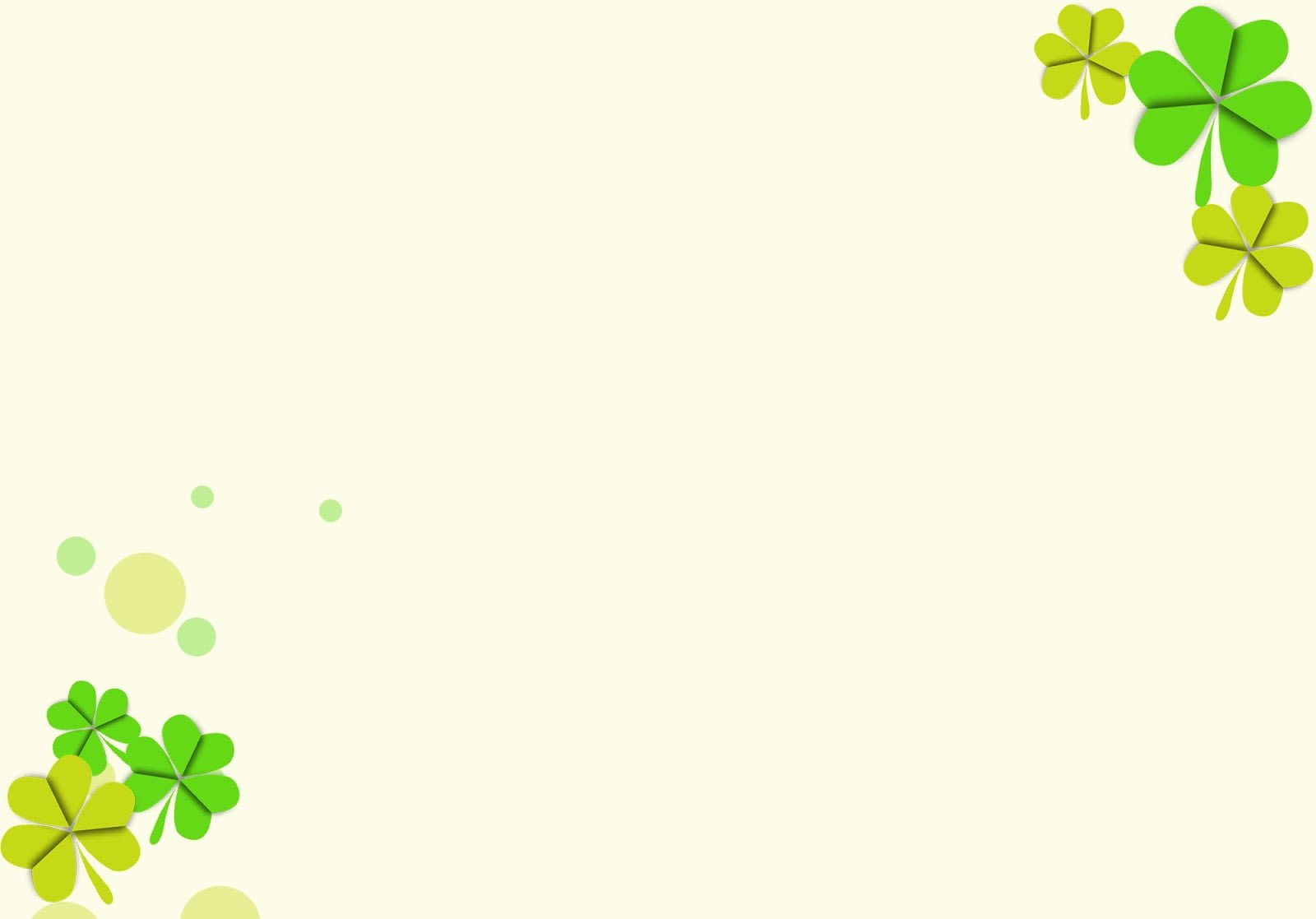 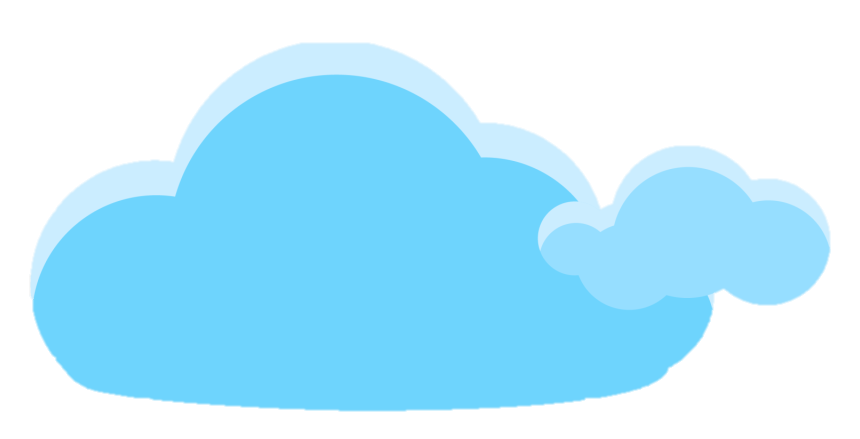 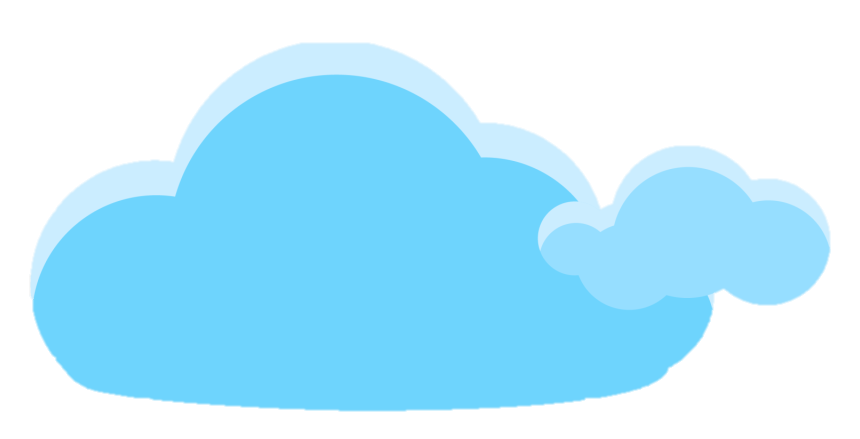 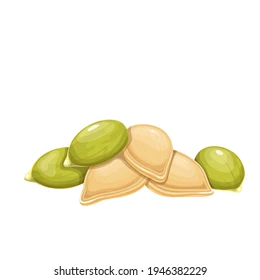 is
Check
Next
seed
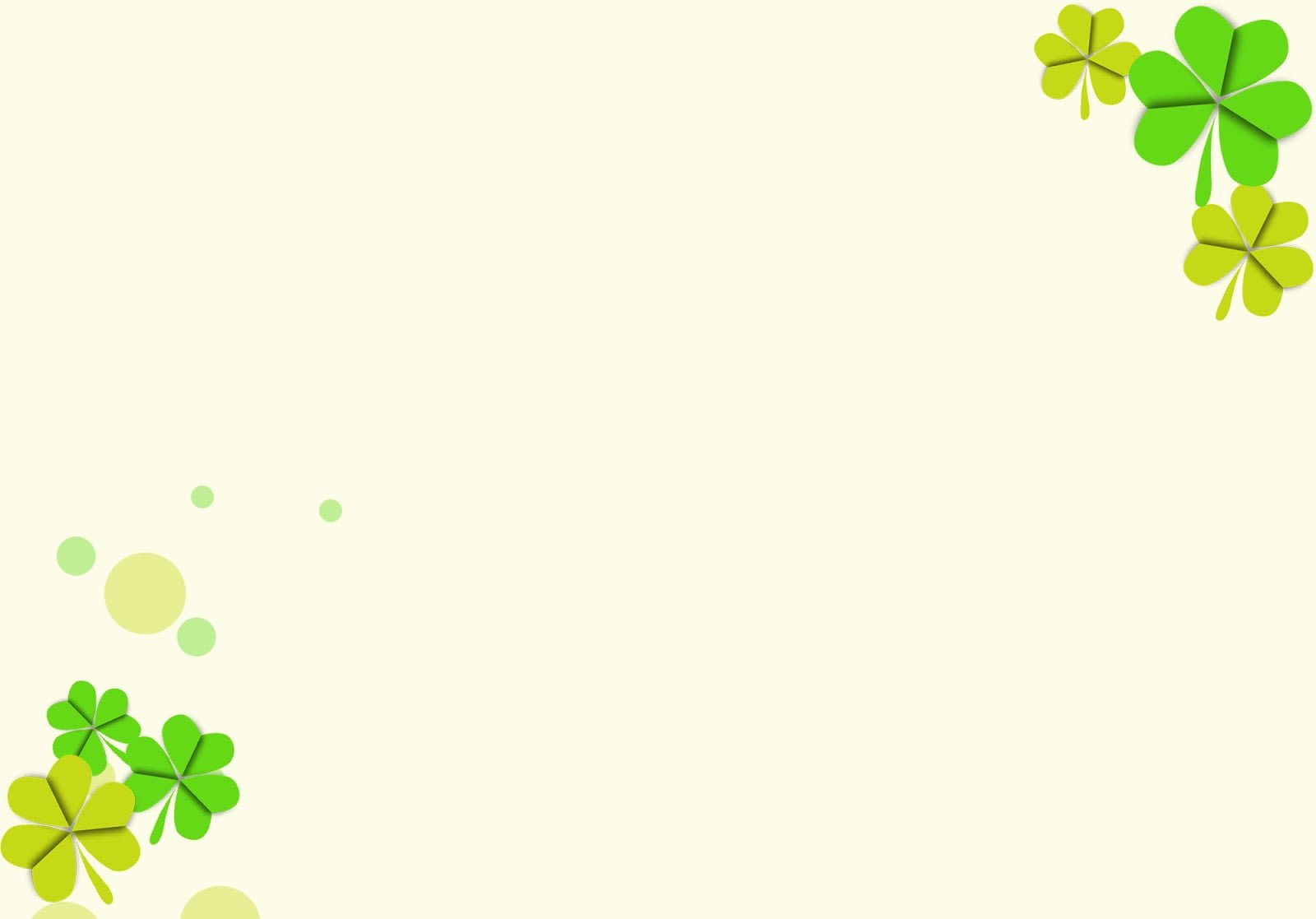 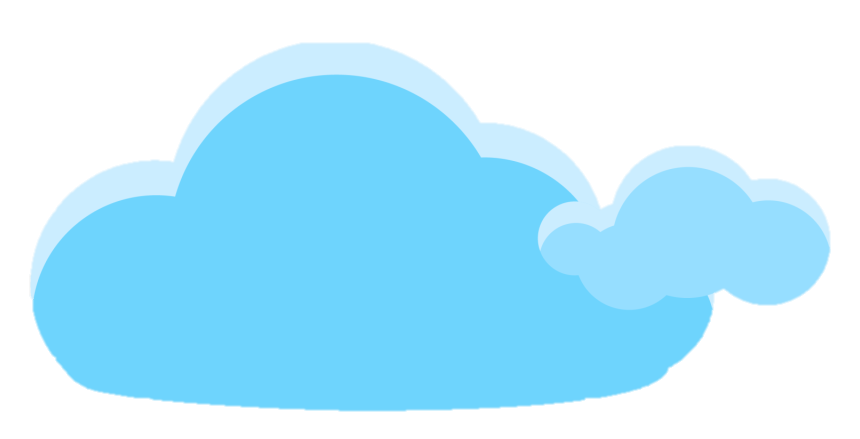 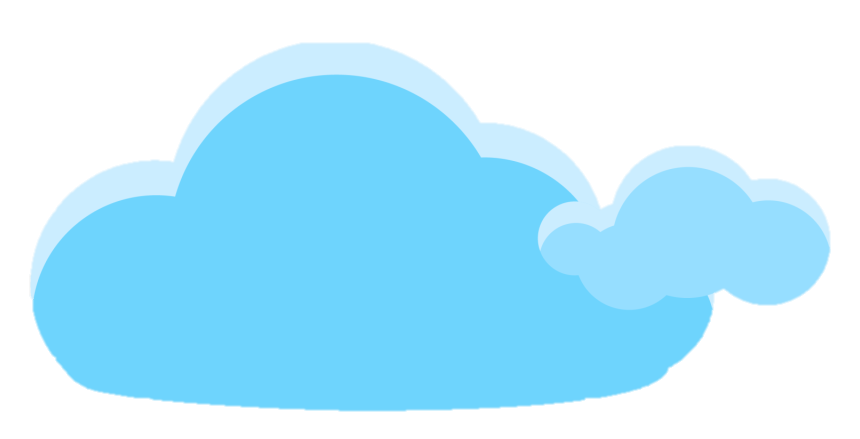 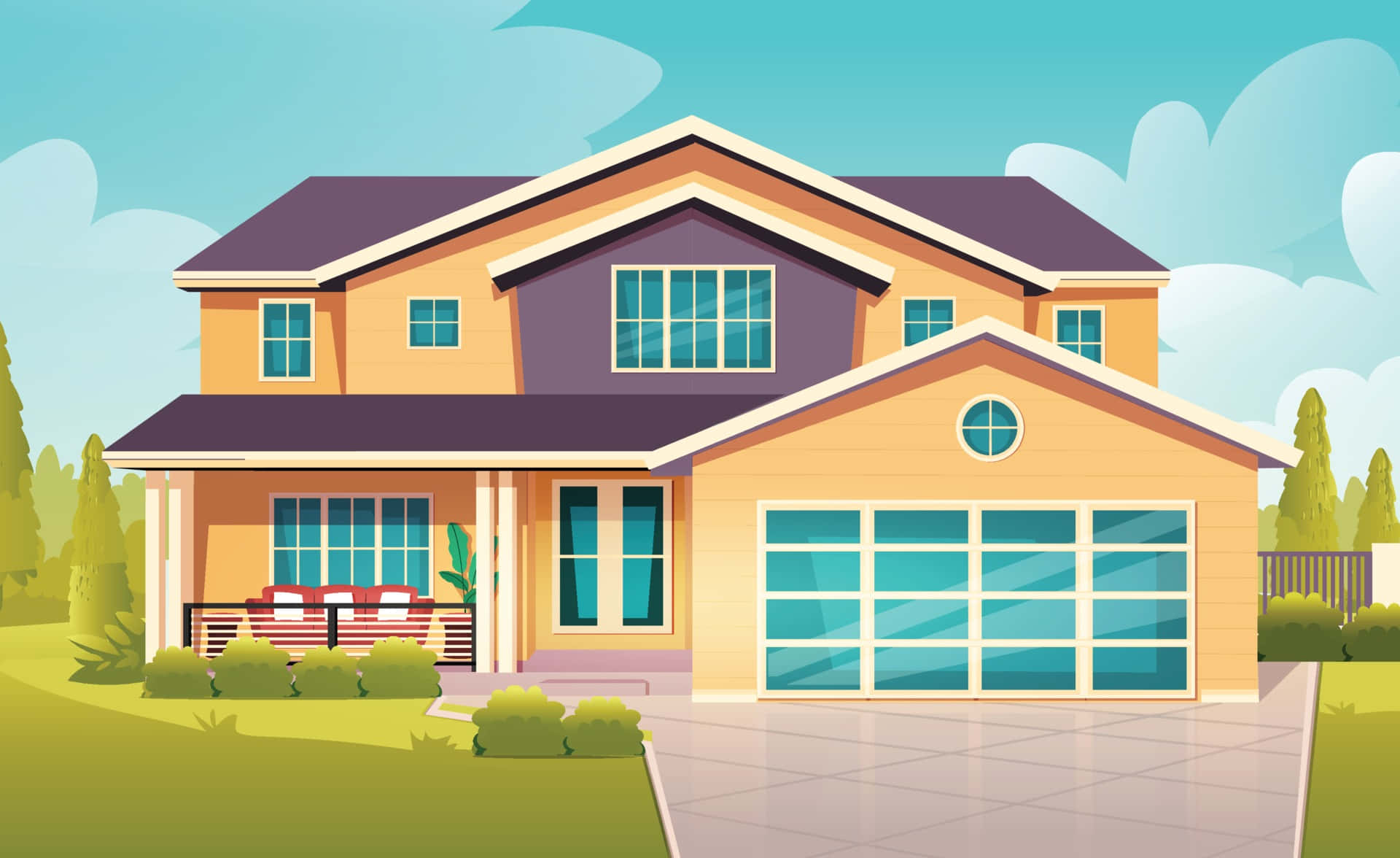 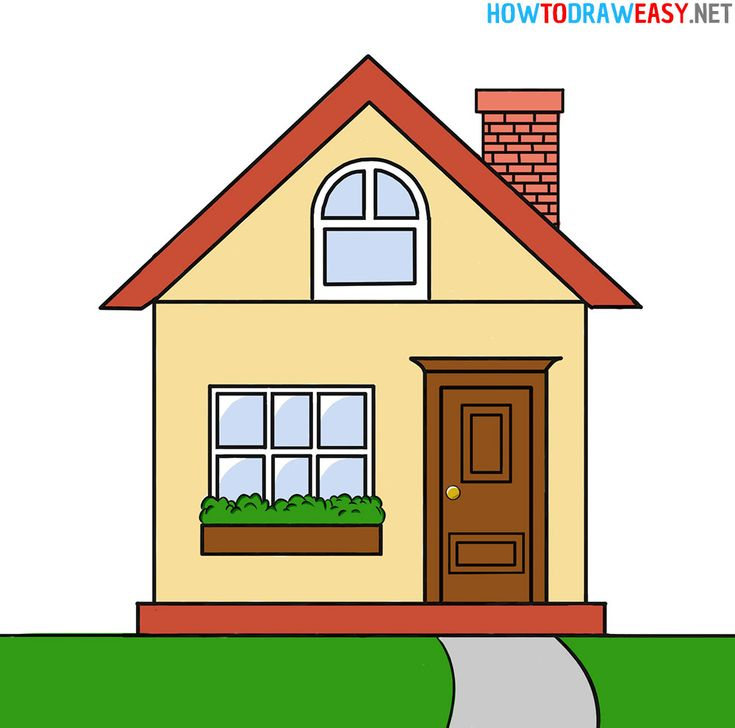 is
Check
Next
big
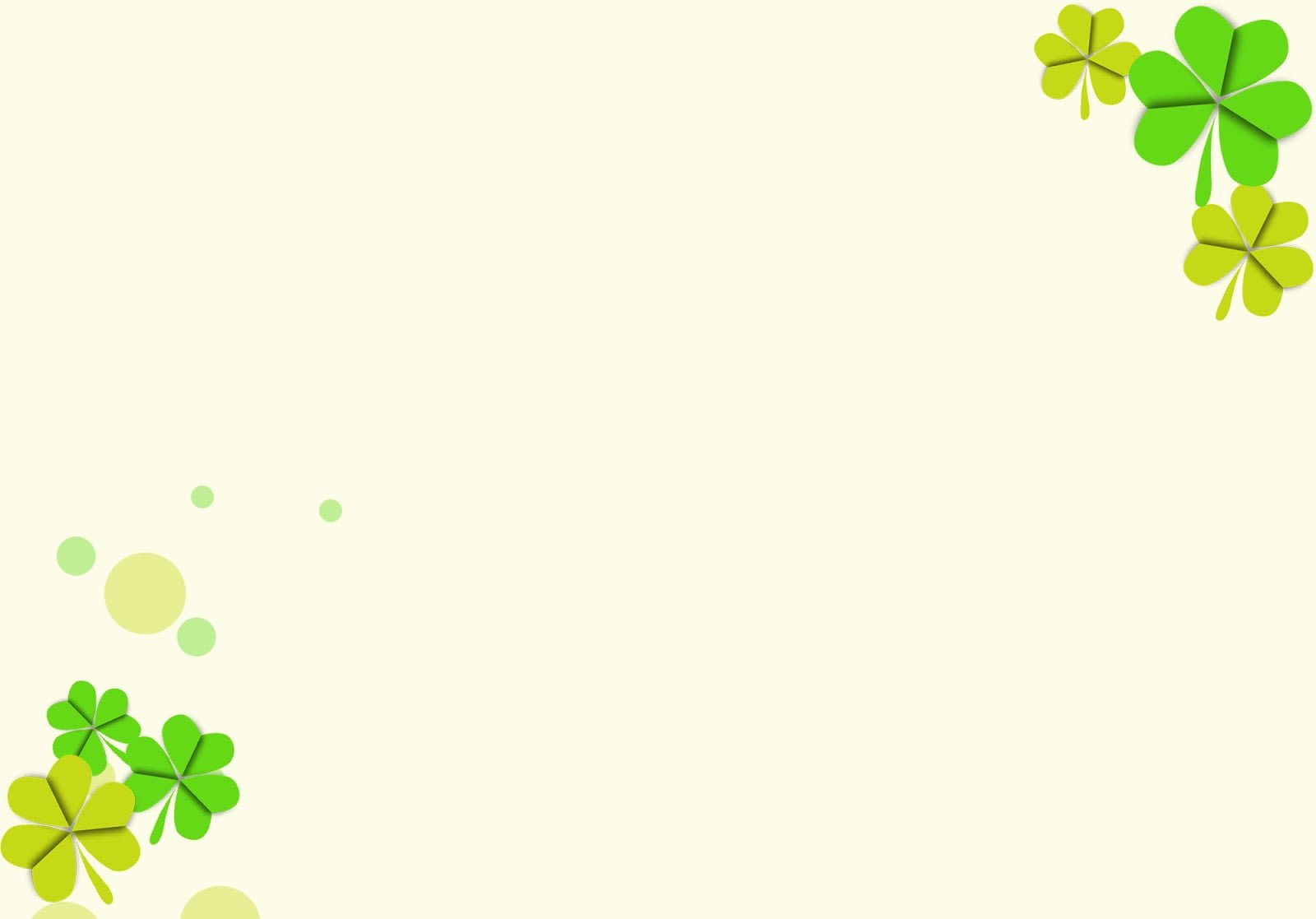 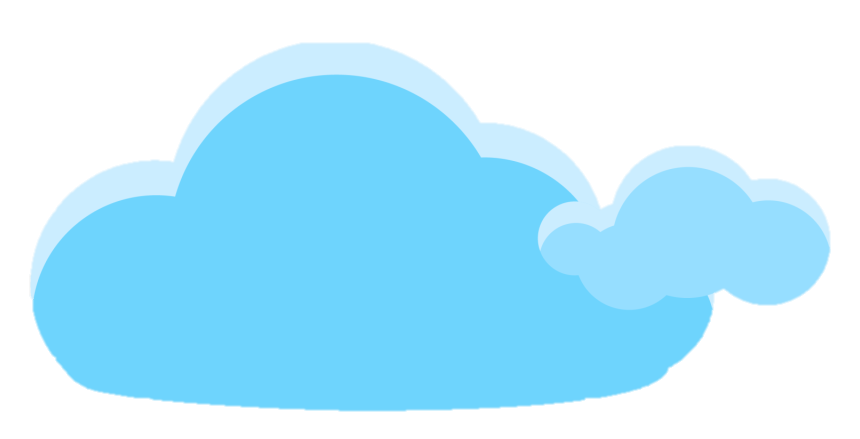 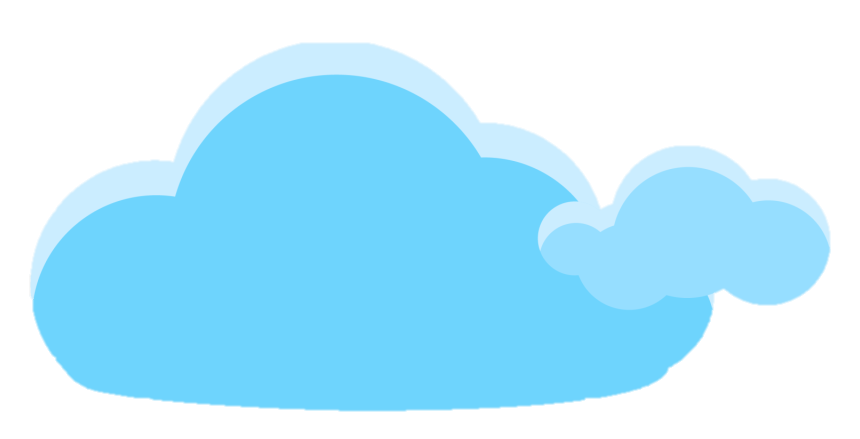 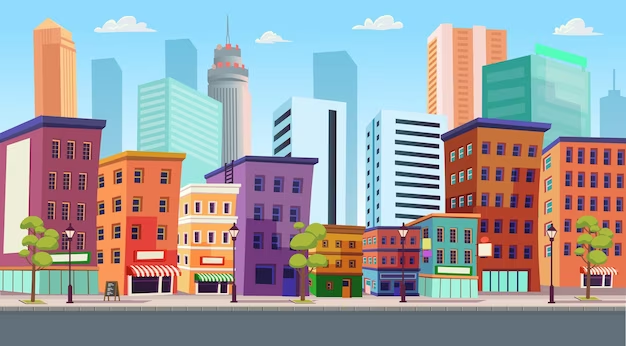 is
Check
Next
city
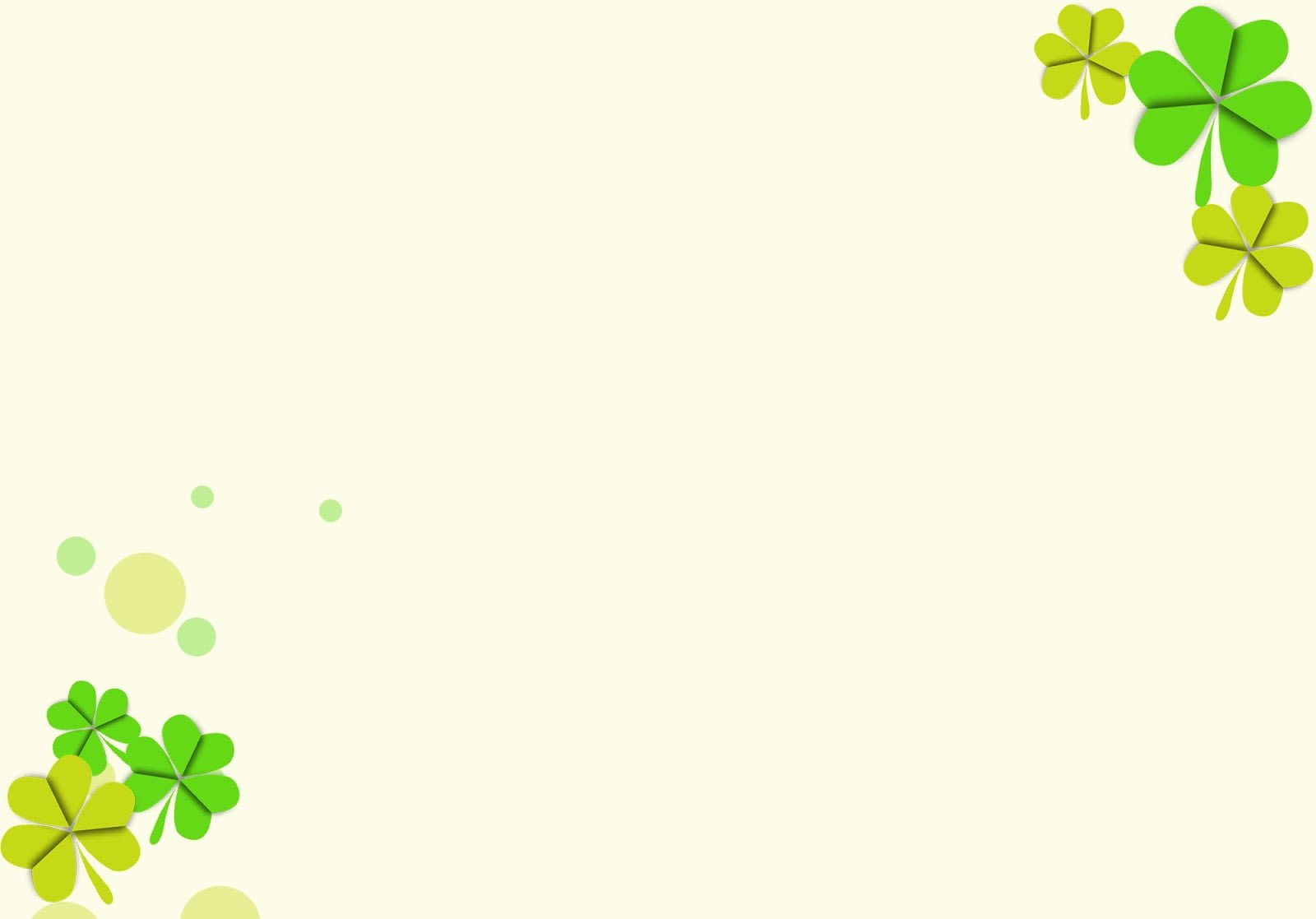 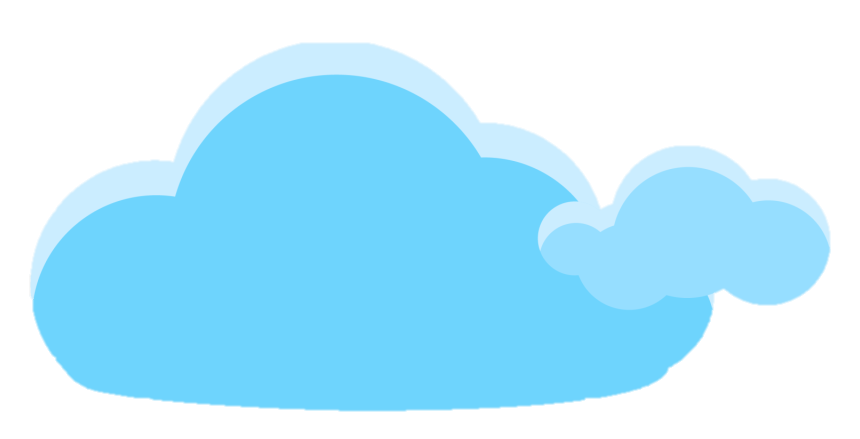 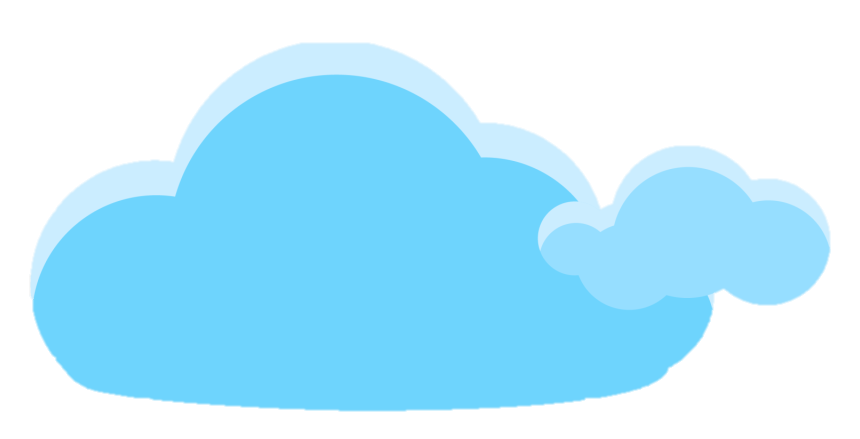 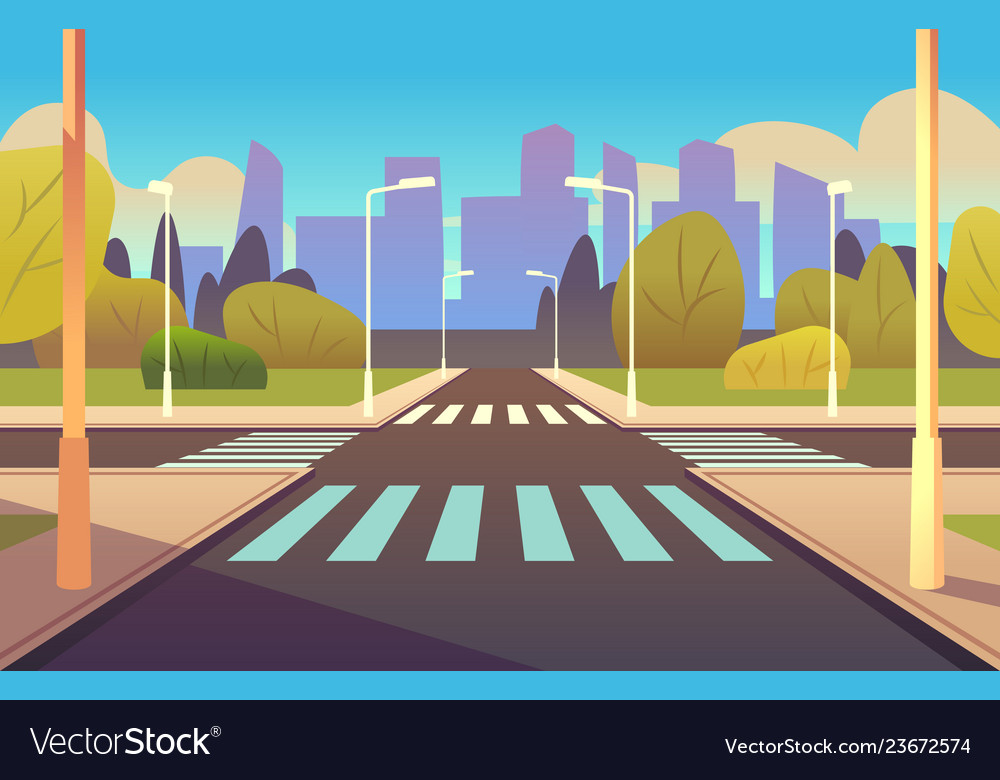 is
Check
Next
street
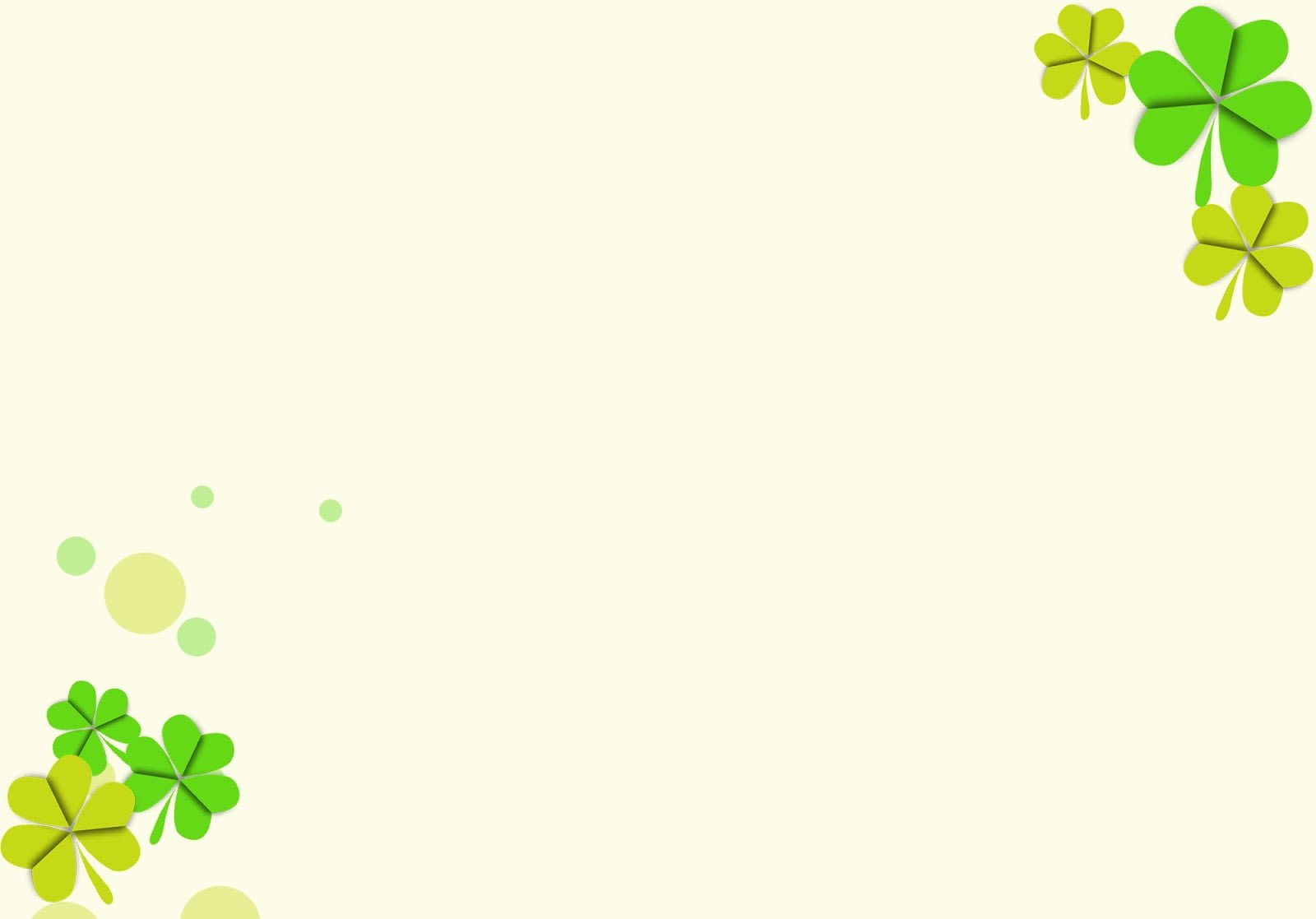 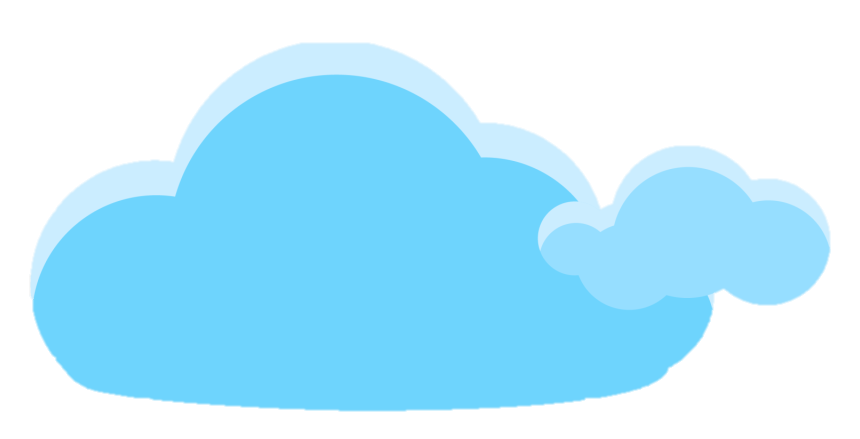 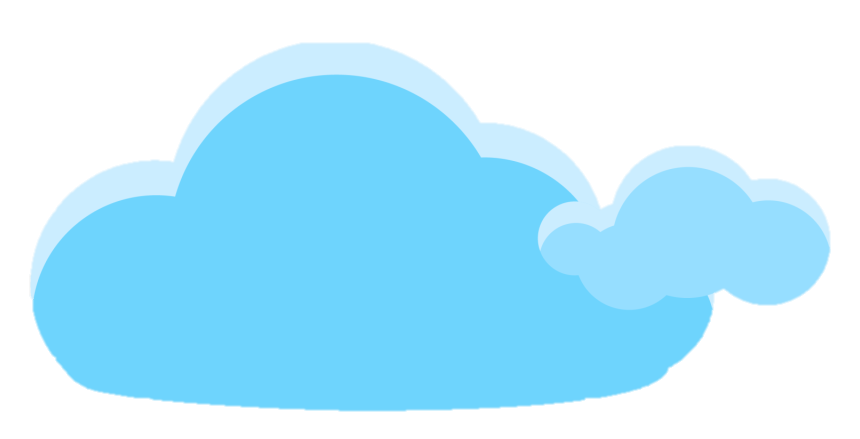 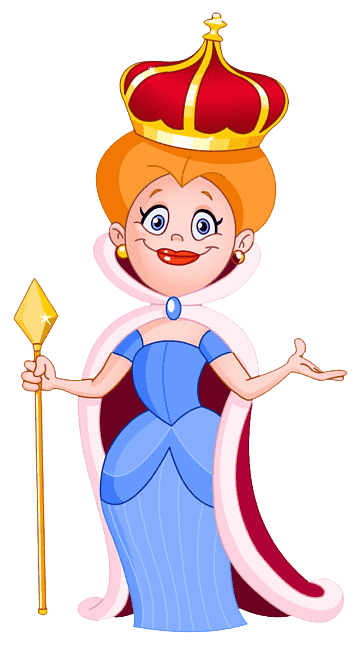 is
Check
Next
queen
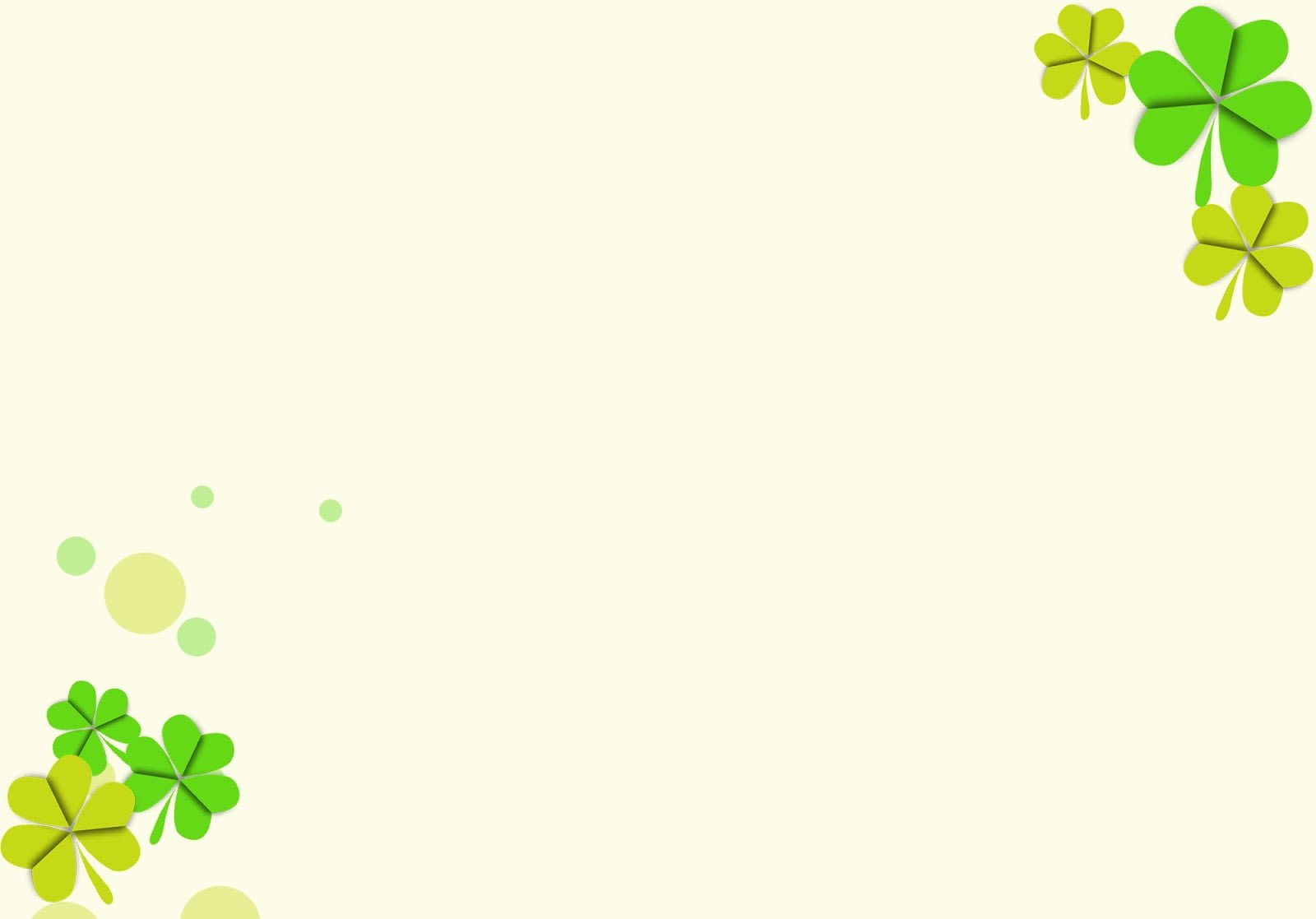 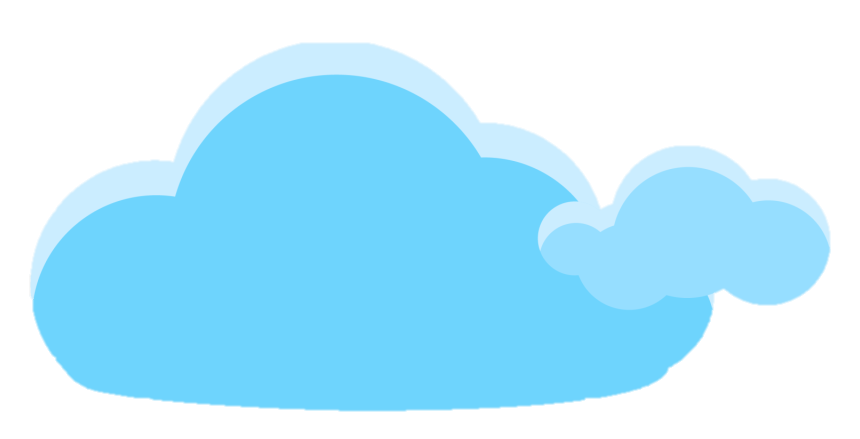 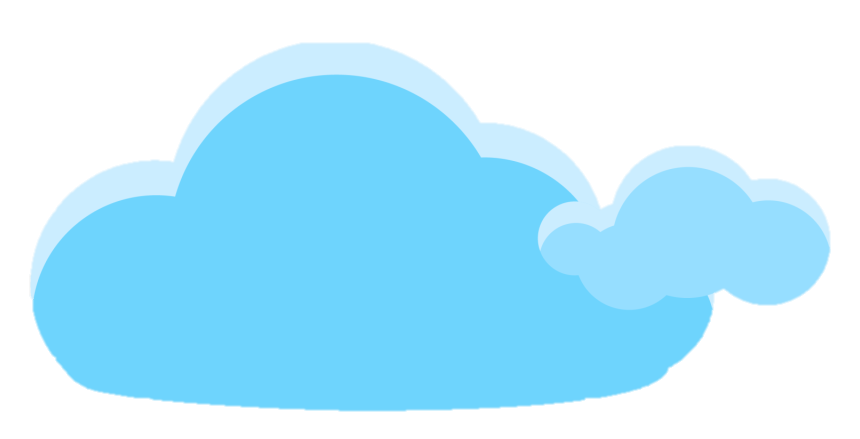 You’re welldone!
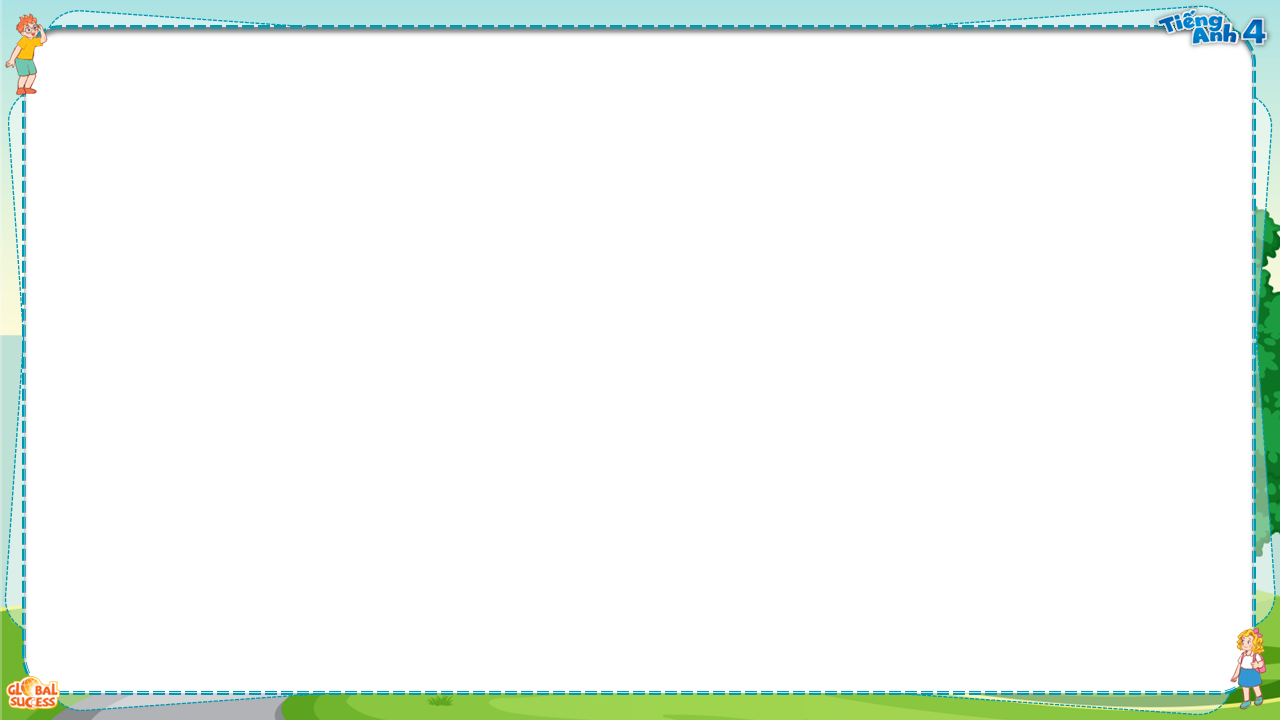 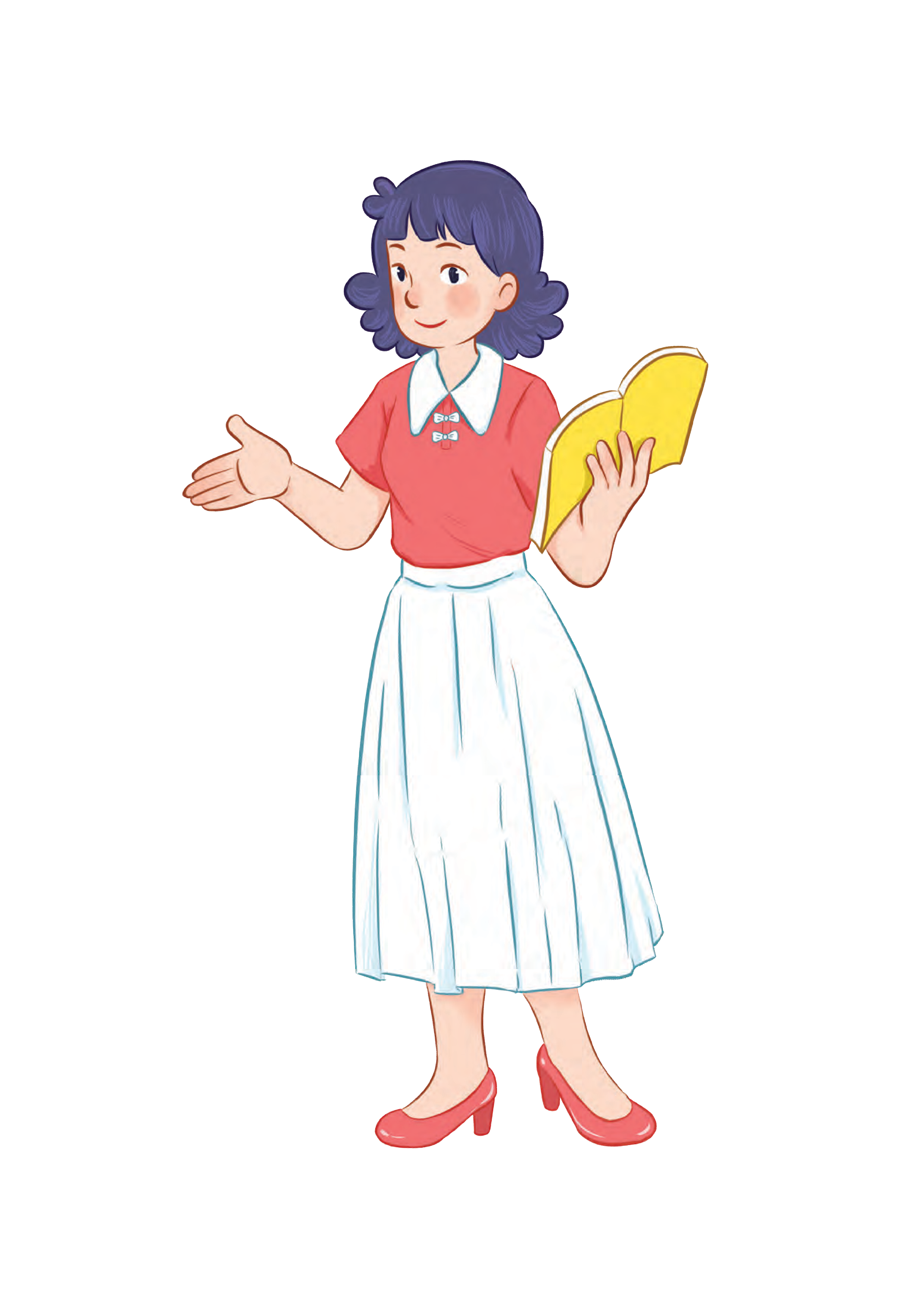 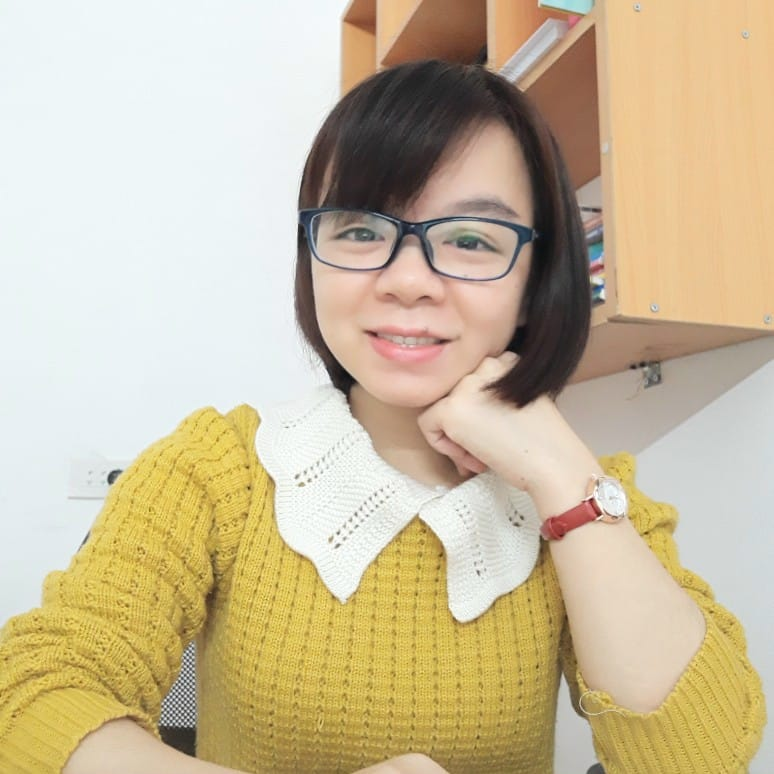 Practice
MsPham 
0936082789
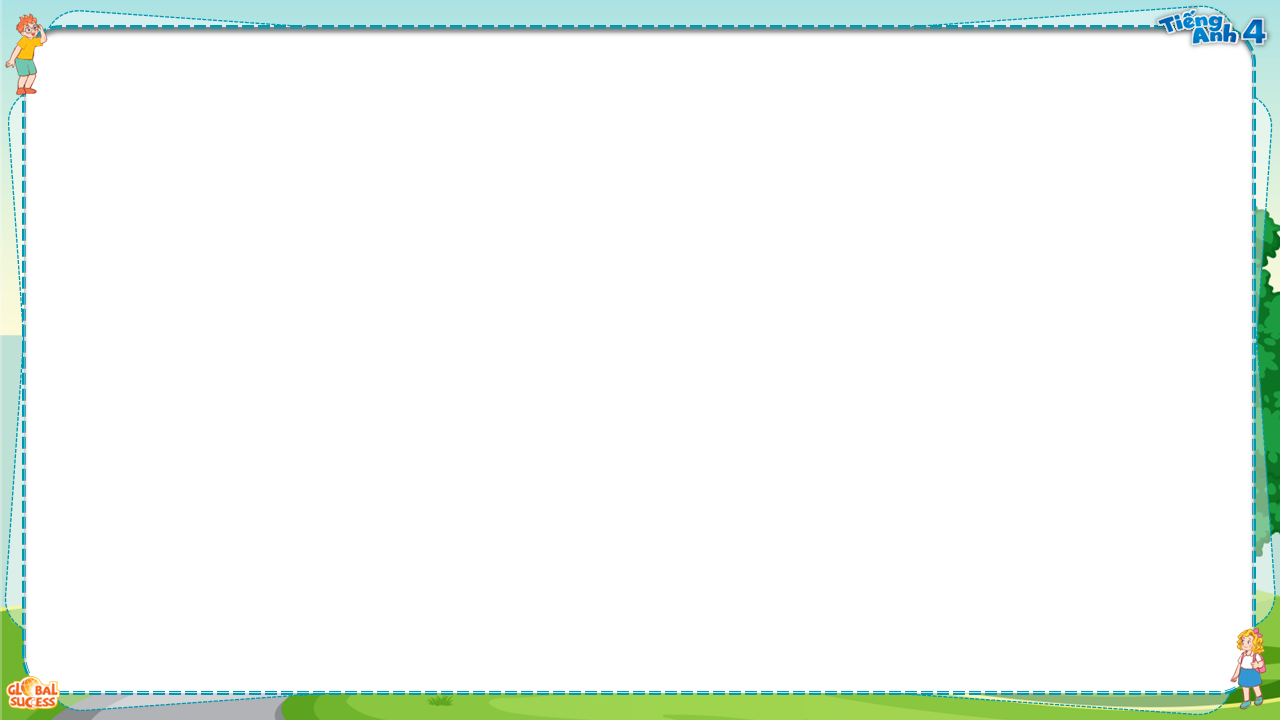 Listen and repeat.
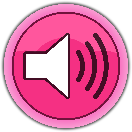 1
i
big
They live in a big village.
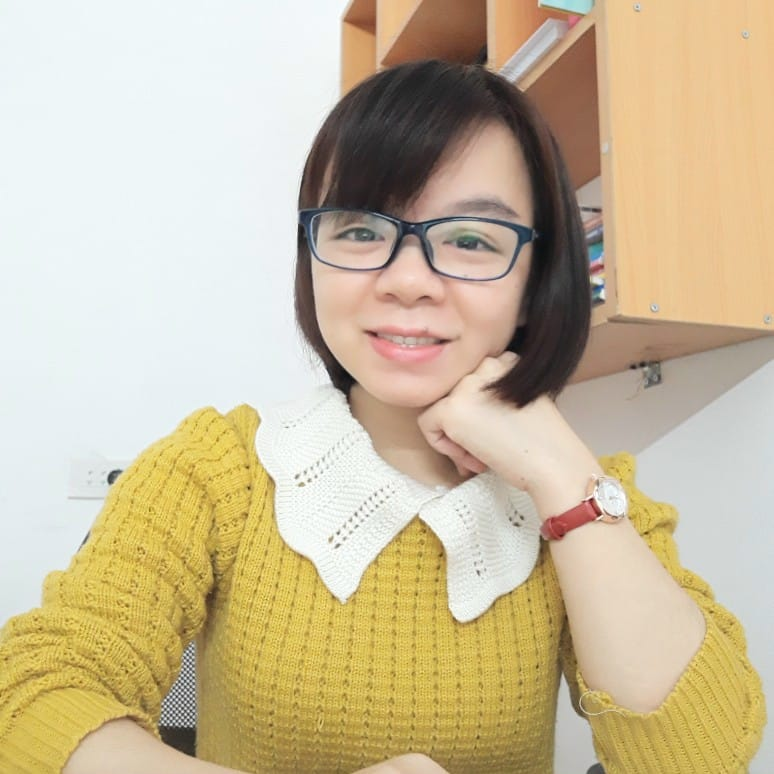 ee
street
They live in Green Street.
MsPham 
0936082789
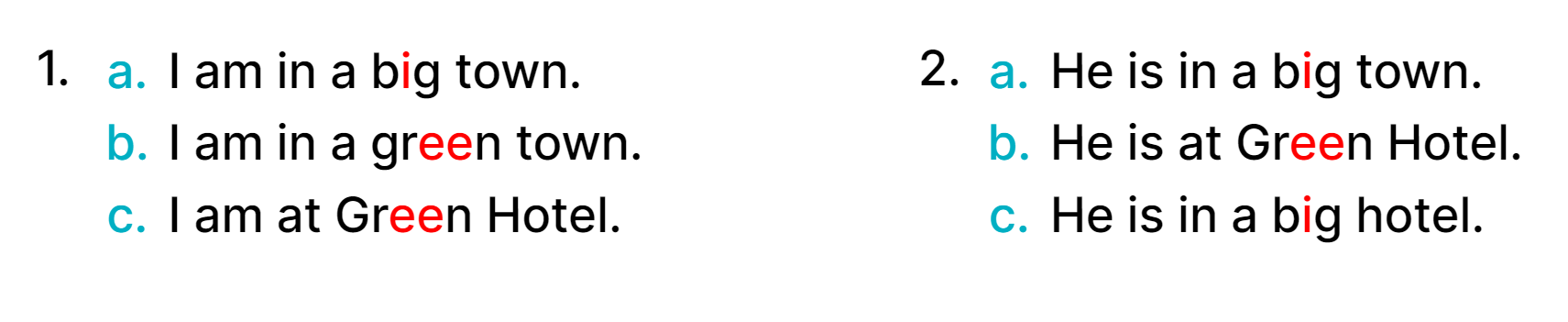 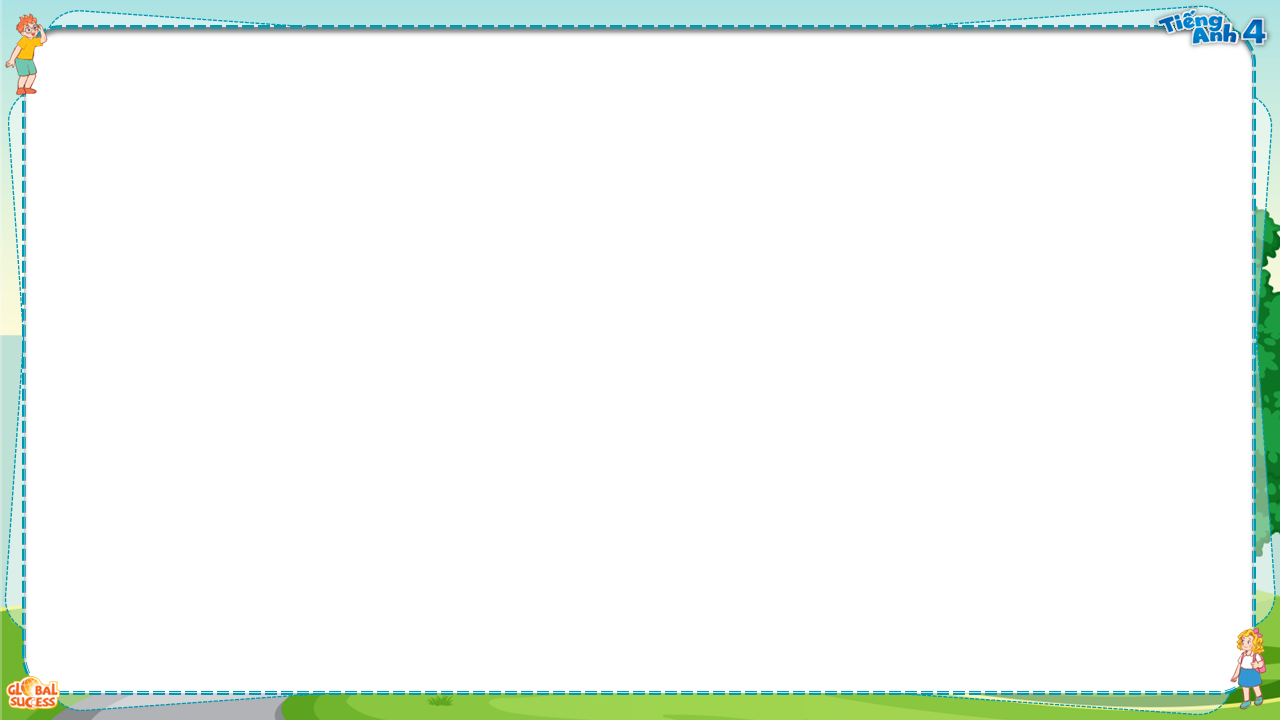 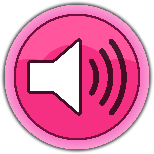 Listen and circle.
2
1.
2.
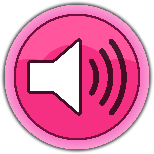 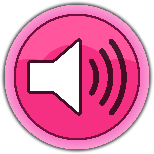 a.  I am in a big town.	
b. I am in a green town. 	
c. I am at Green Hotel.
a. He is in a big town.	
b. He is at Green Hotel. 	
c. He is in a big hotel.
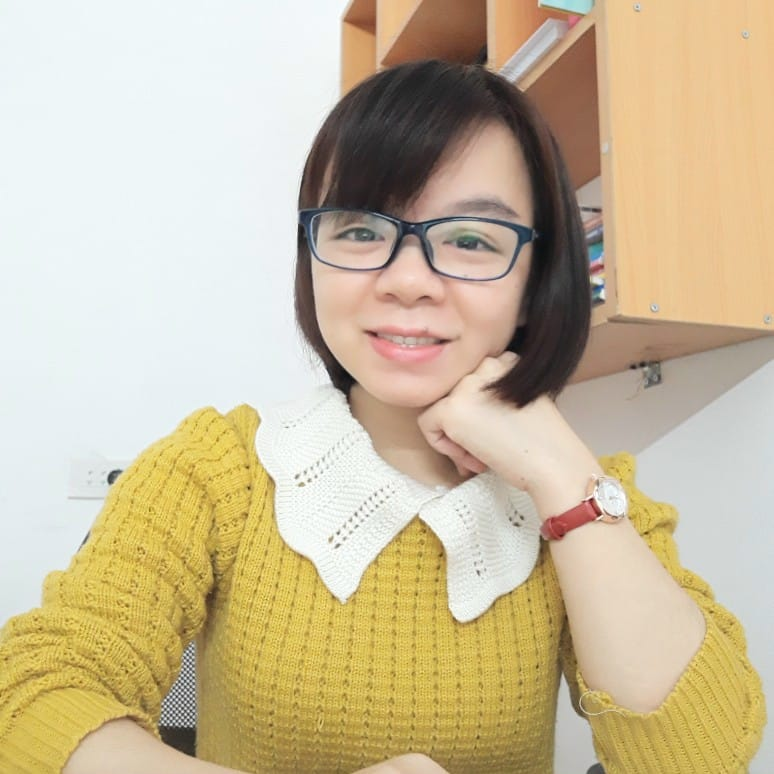 MsPham 
0936082789
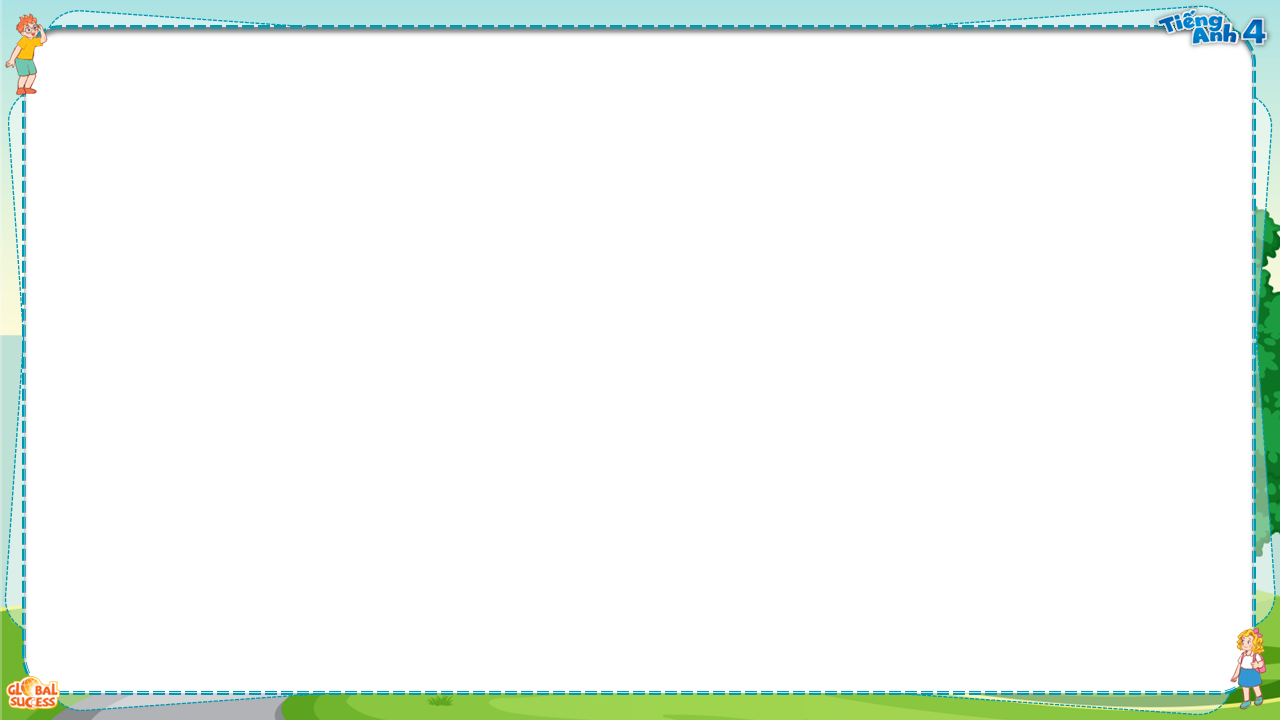 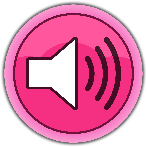 Let’s chant.
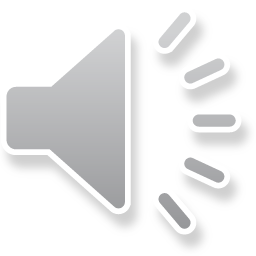 2
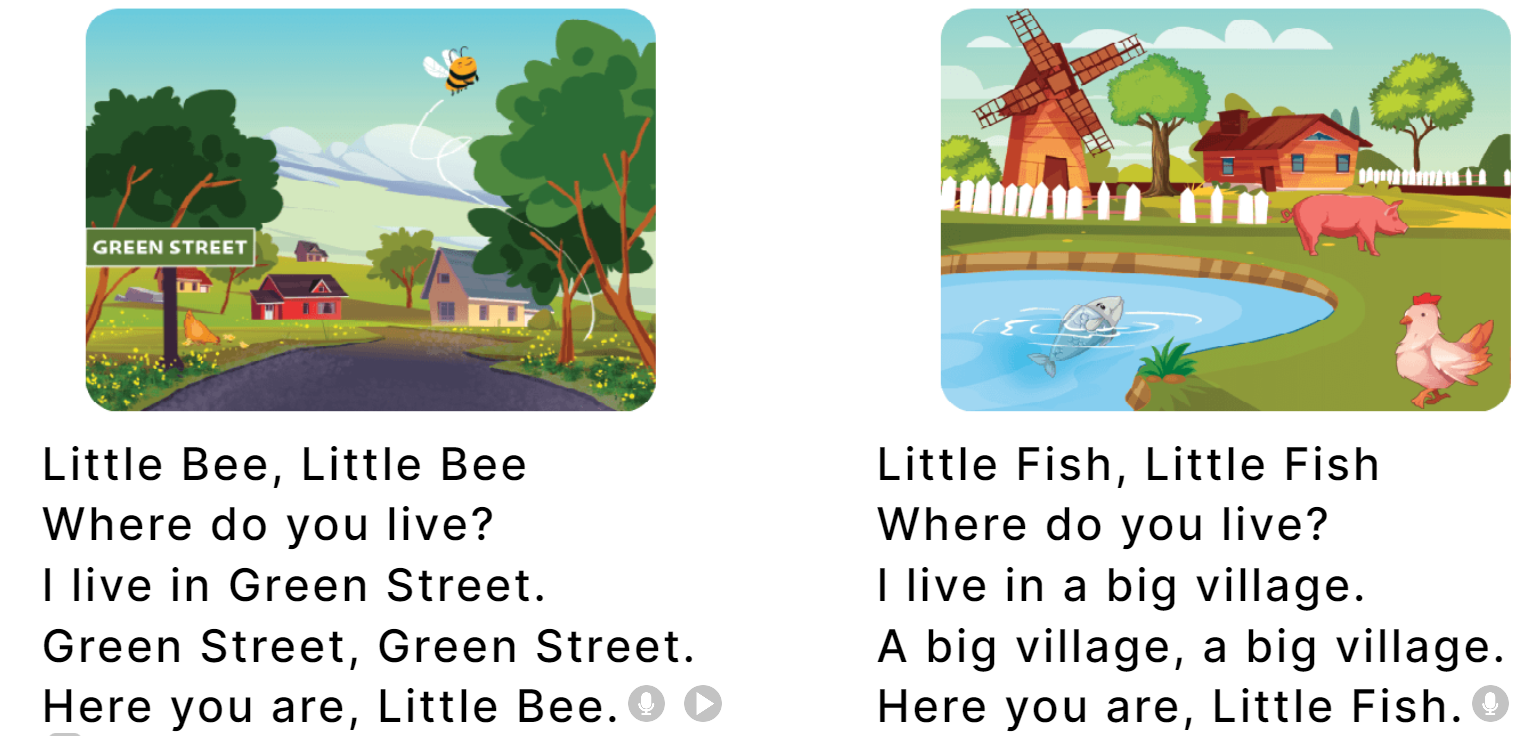 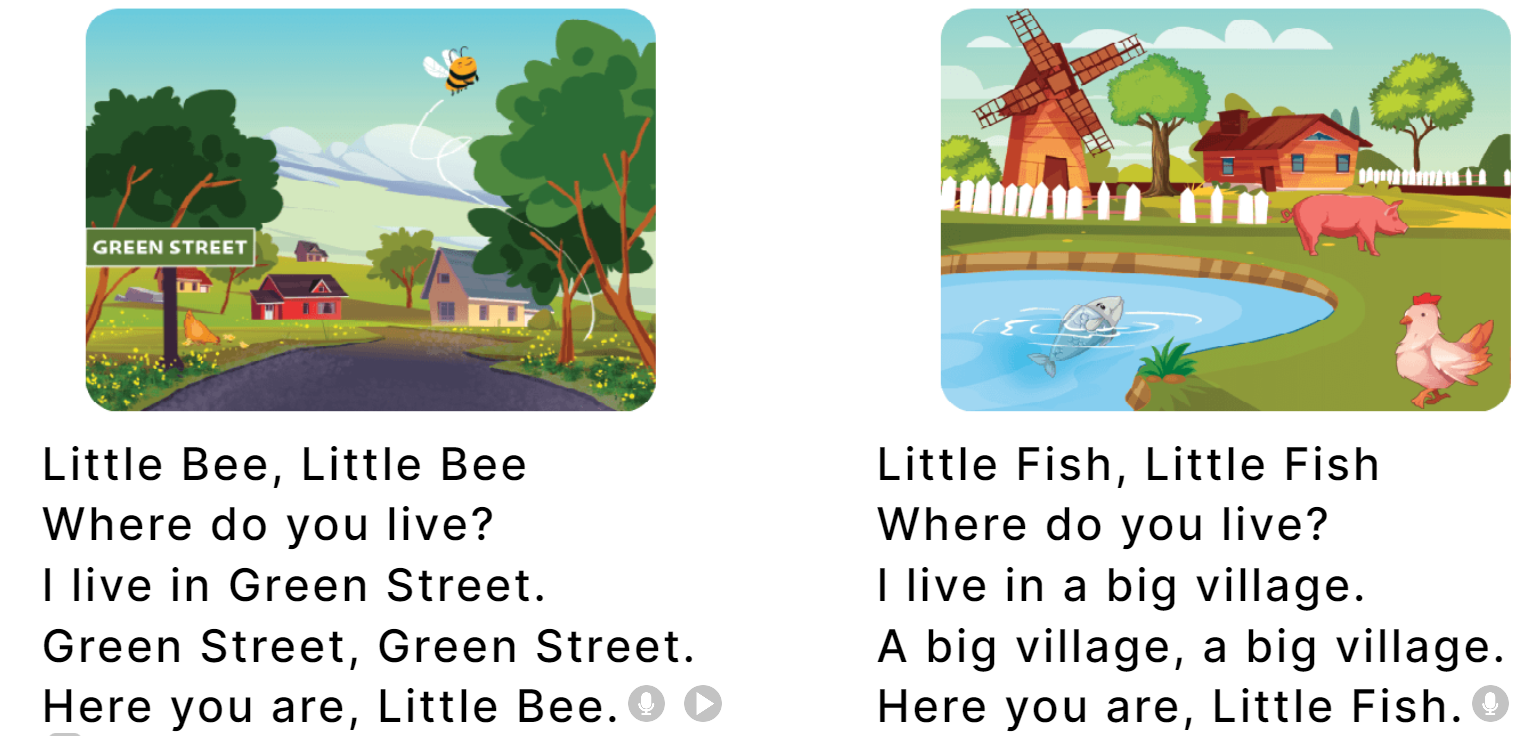 Little Bee,
Little Bee, Little Bee
Where do you live?
I live in Green Street.
Green Street, Green Street.
Here you are, Little Bee.
Little Fish, Little Fish
Where do you live?
I live in a big village.
A big village, a big village. 
Here you are, Little Fish.
Little Bee
Little Fish,
Little Fish
Where do you live?
Where do you live?
I live
in Green Street.
I live
in a big village.
Green Street,
Green Street.
A big village,
a big village.
Here you are, Little Bee.
Here you are, Little Fish.
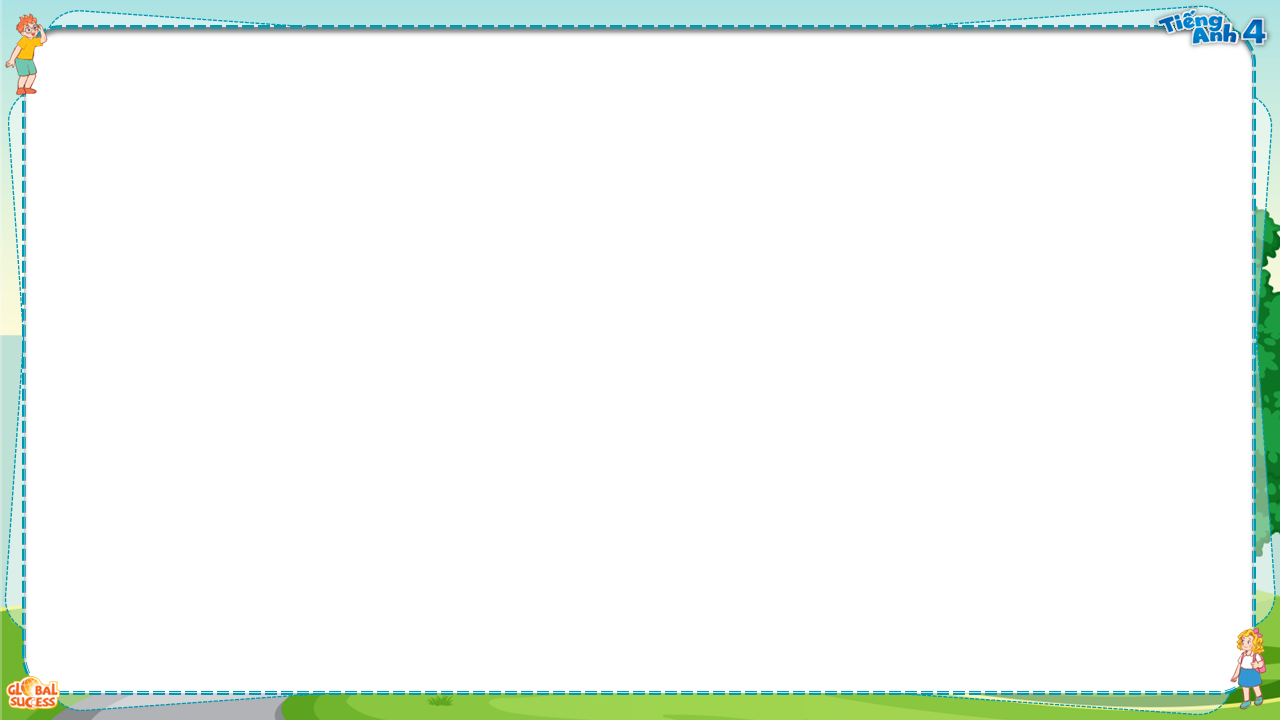 Let’s chant.
2
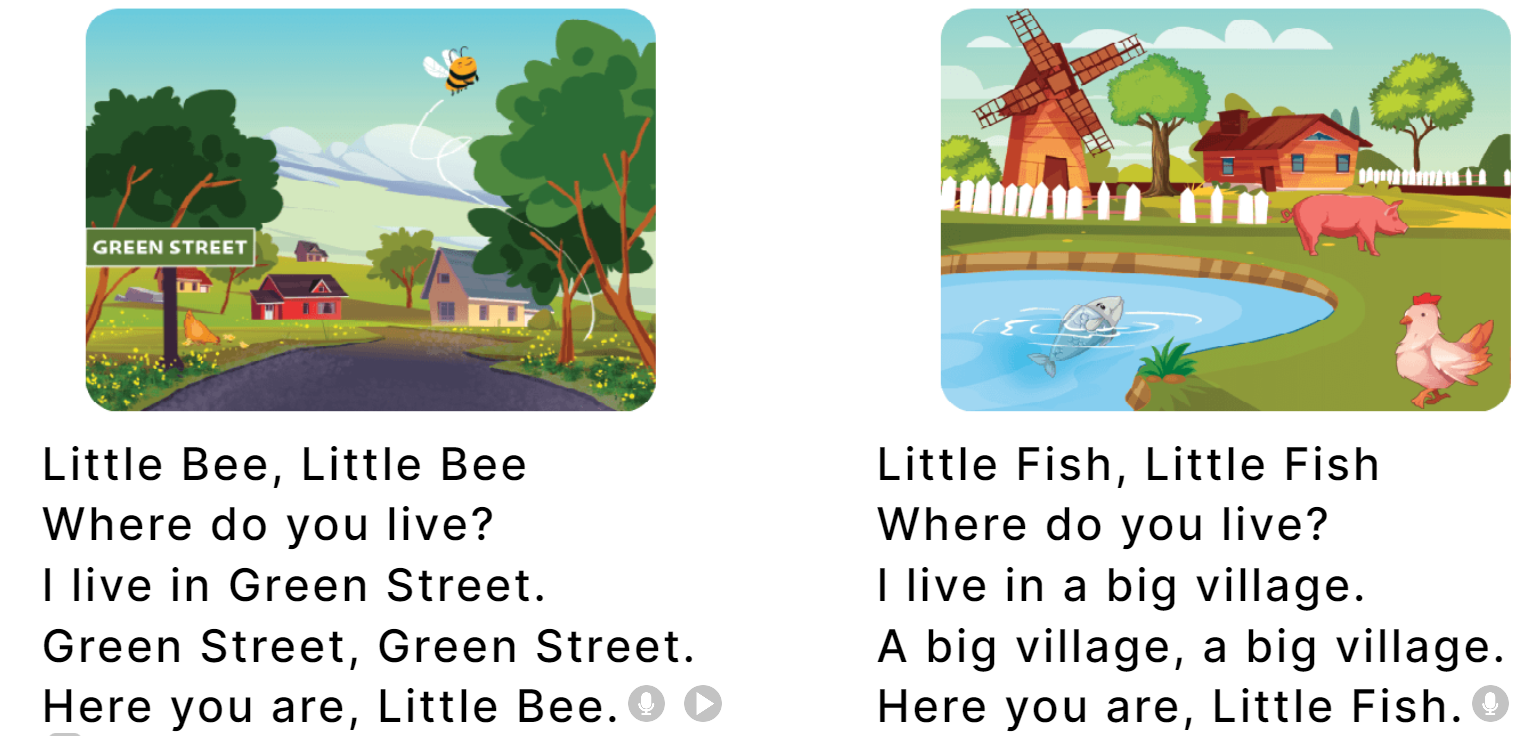 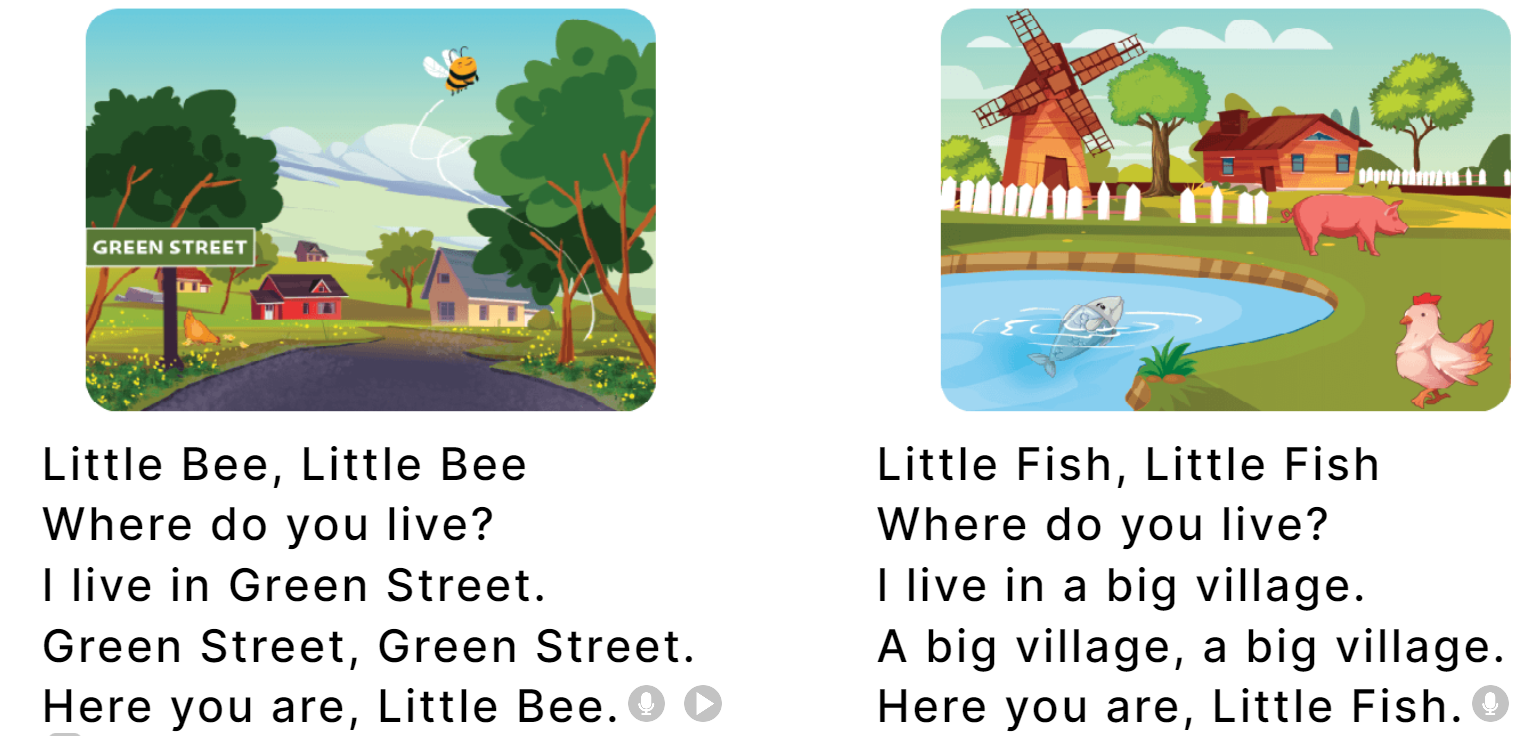 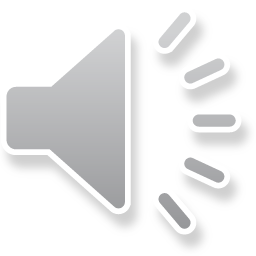 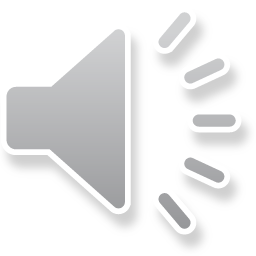 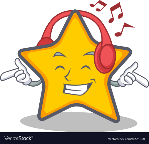 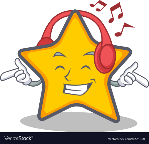 Little Bee,
Little Bee, Little Bee
Where do you live?
I live in Green Street.
Green Street, Green Street.
Here you are, Little Bee.
Little Fish, Little Fish
Where do you live?
I live in a big village.
A big village, a big village. 
Here you are, Little Fish.
Little Bee
Little Fish,
Little Fish
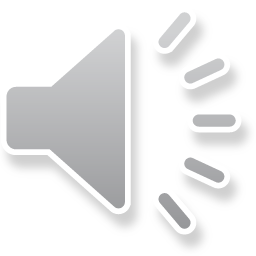 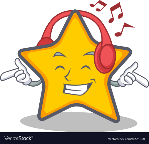 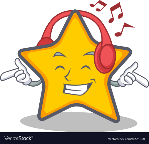 Where do you live?
Where do you live?
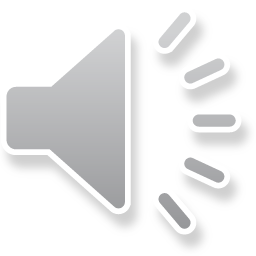 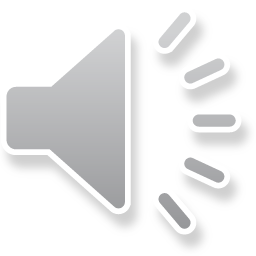 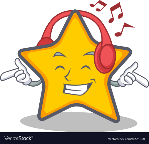 I live
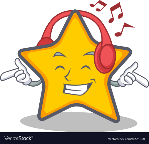 in Green Street.
I live
in a big village.
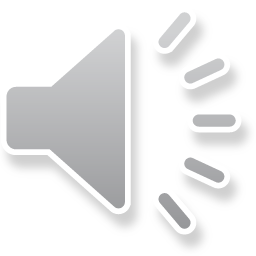 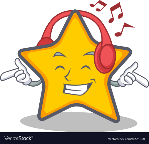 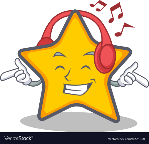 Green Street,
Green Street.
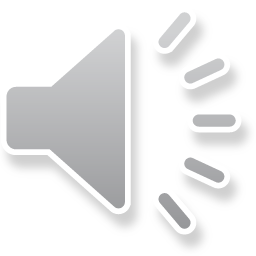 A big village,
a big village.
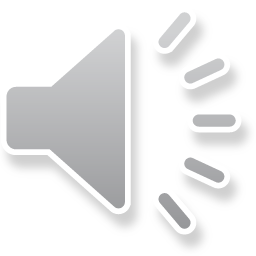 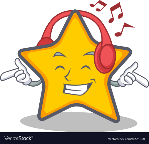 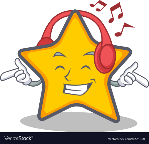 Here you are, Little Bee.
Here you are, Little Fish.
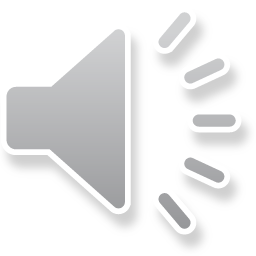 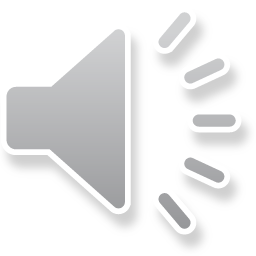 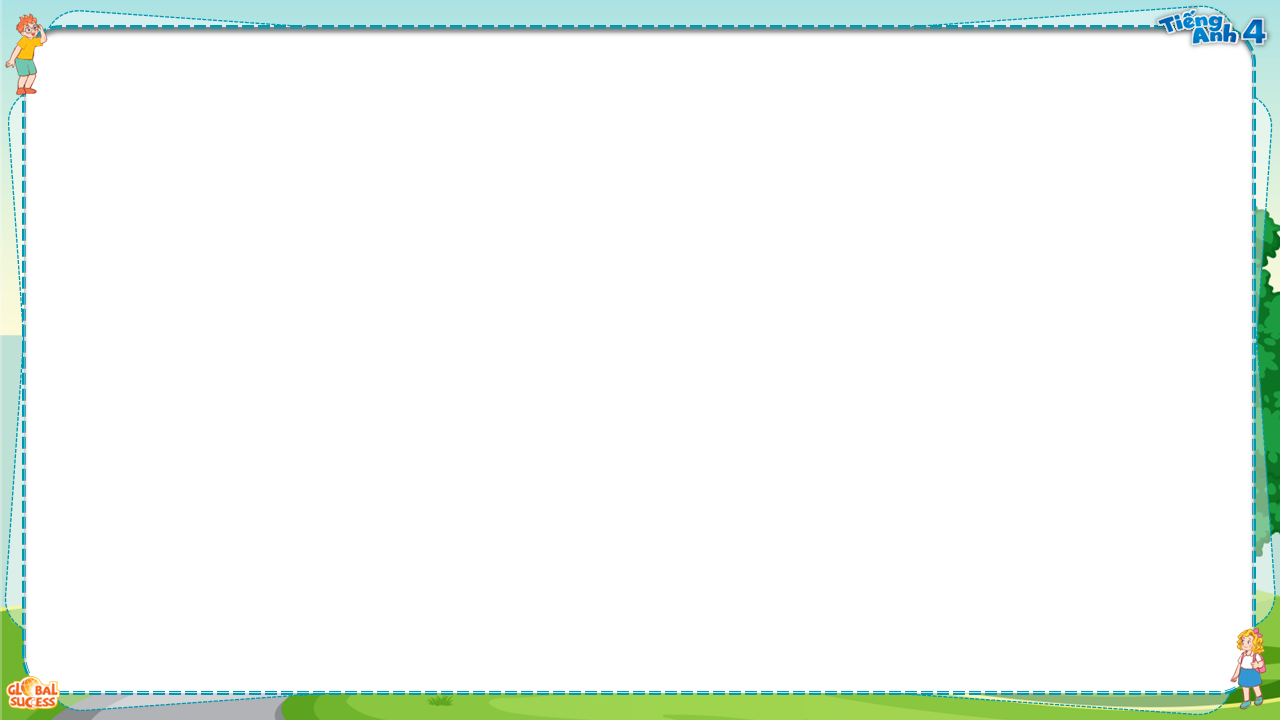 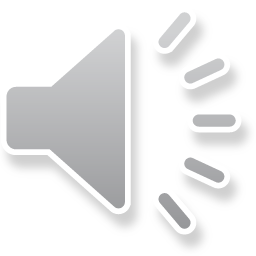 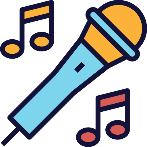 Let’s chant.
2
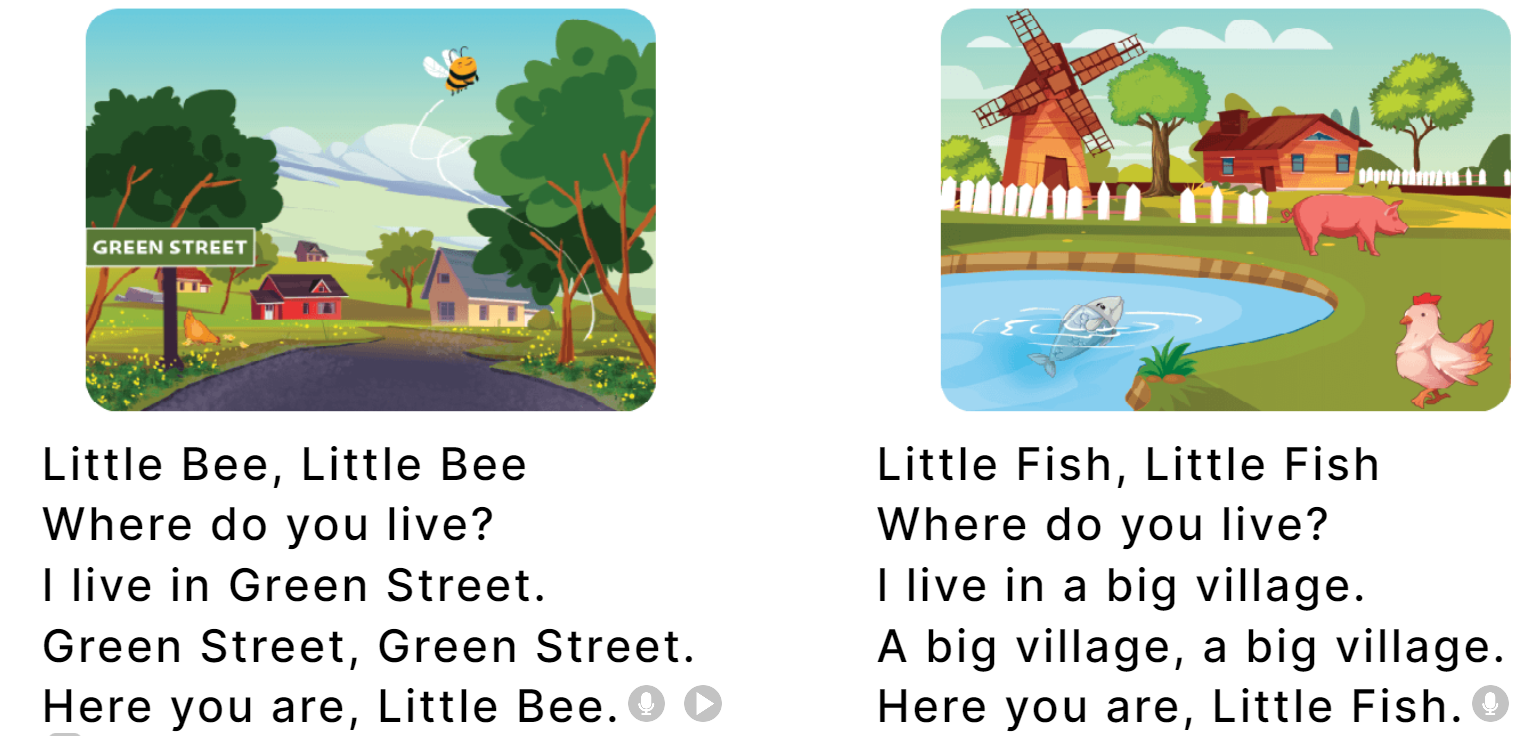 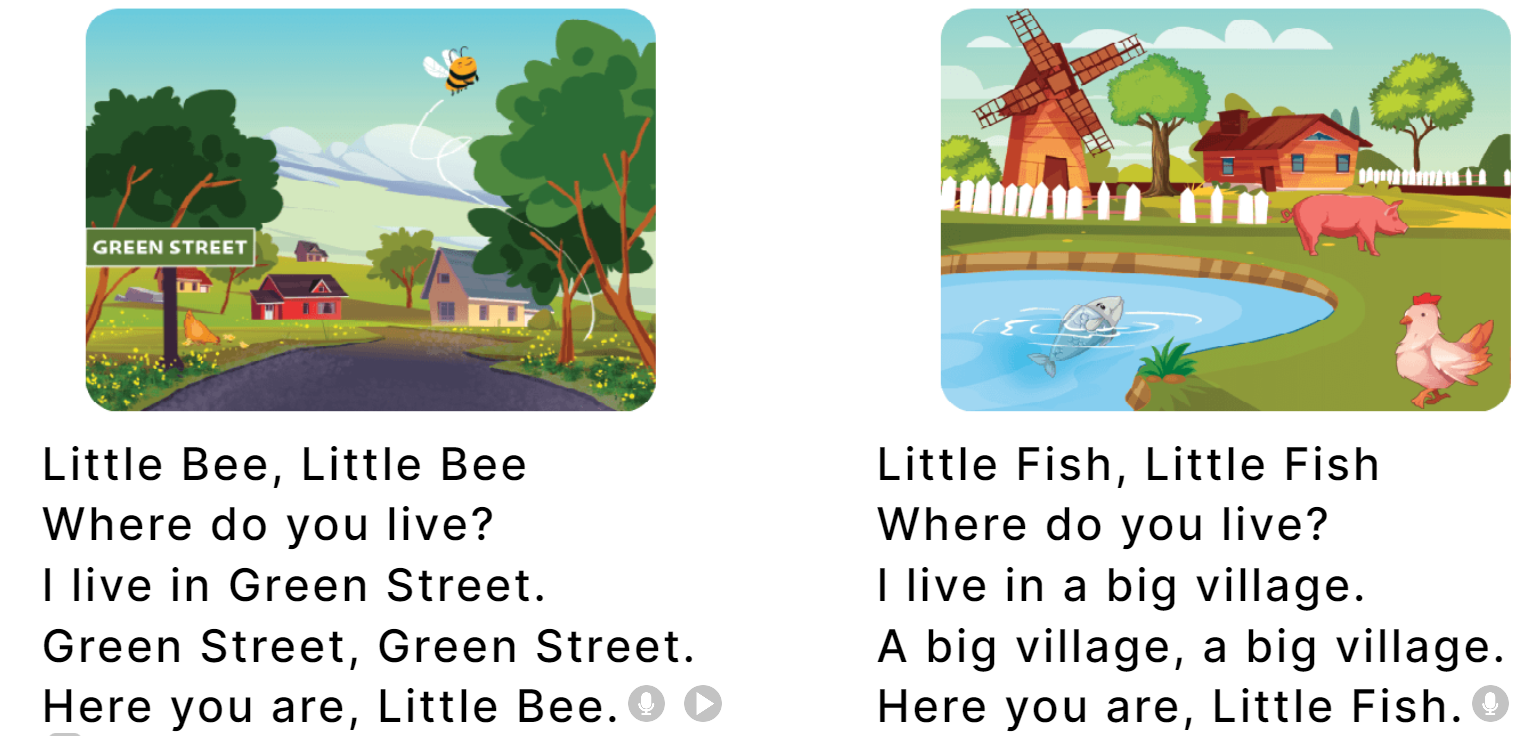 Little Bee,
Little Bee, Little Bee
Where do you live?
I live in Green Street.
Green Street, Green Street.
Here you are, Little Bee.
Little Fish, Little Fish
Where do you live?
I live in a big village.
A big village, a big village. 
Here you are, Little Fish.
Little Bee
Little Fish,
Little Fish
Where do you live?
Where do you live?
I live
in Green Street.
I live
in a big village.
Green Street,
Green Street.
A big village,
a big village.
Here you are, Little Bee.
Here you are, Little Fish.
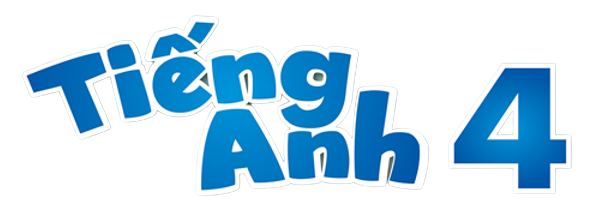 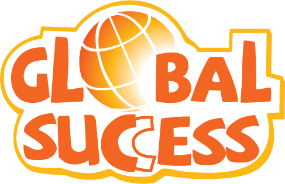 Thank you!
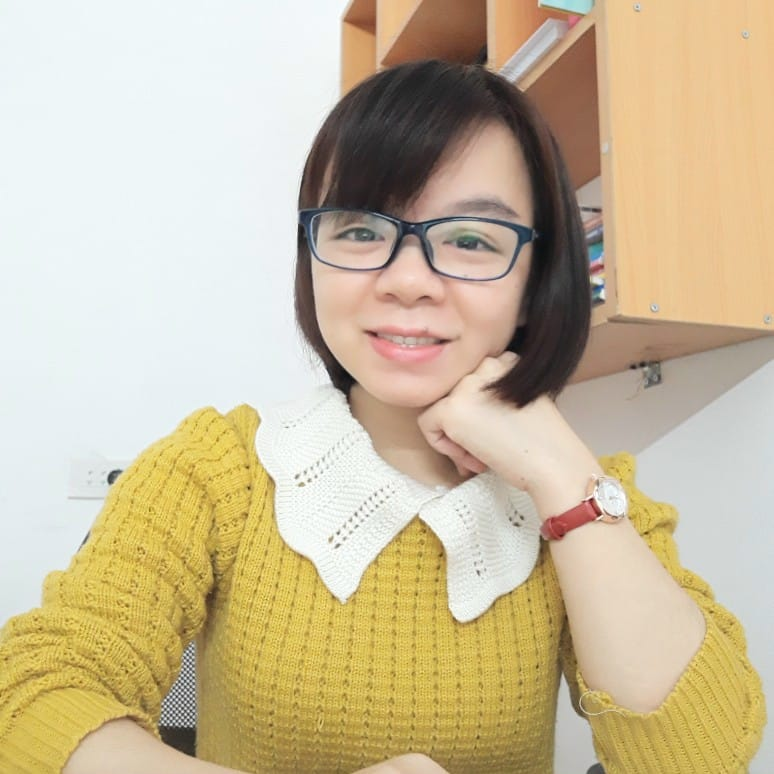 MsPham 
0936082789
For joining!